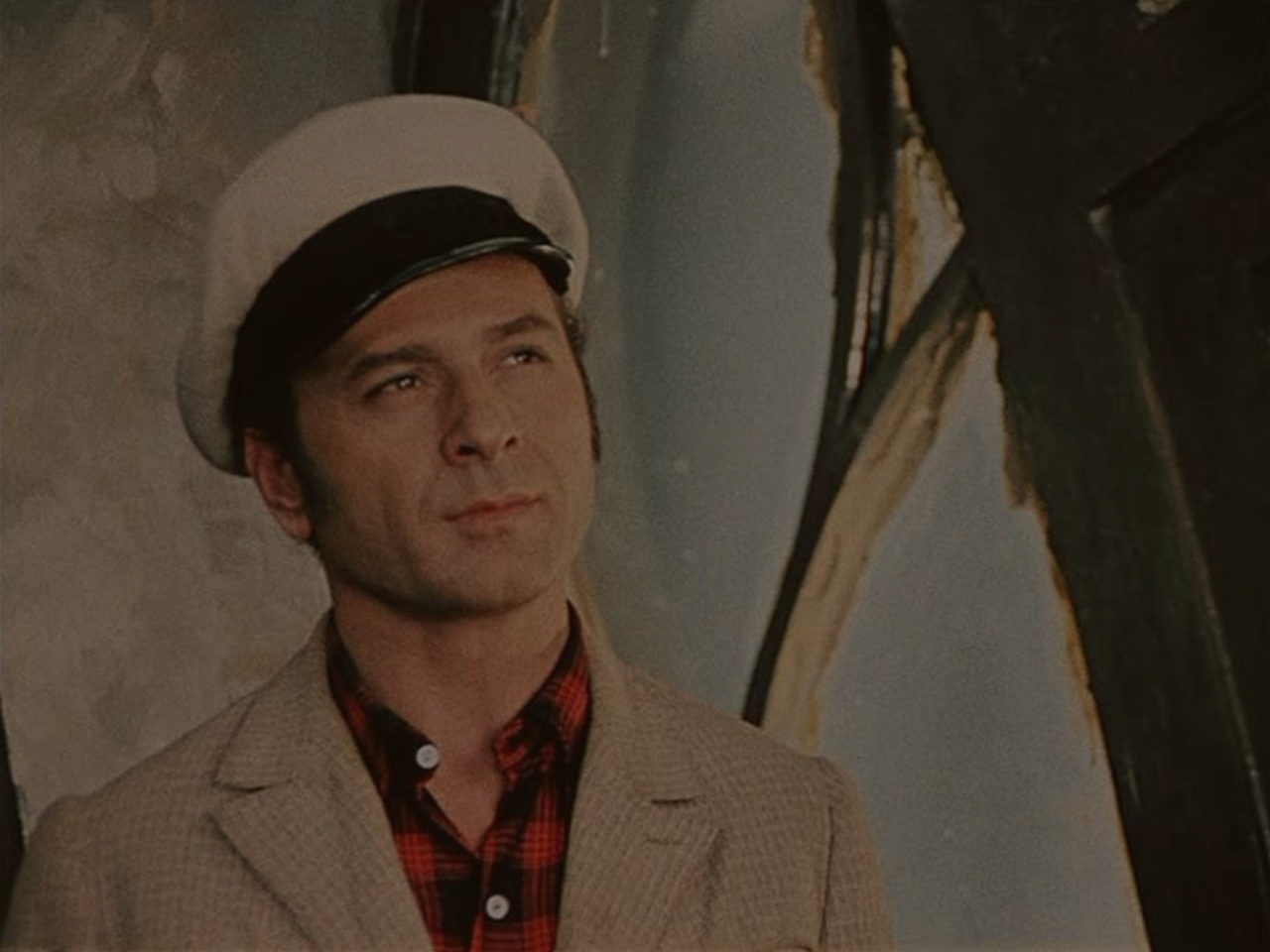 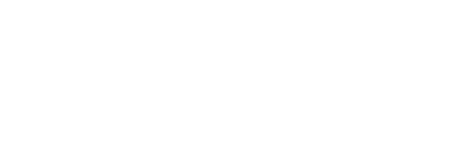 ПЕРЕХОДИМ
НА ЛИДЫ!
АНТОН АНАНЬЕВ
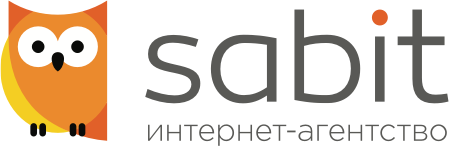 ОБ АГЕНТСТВЕ
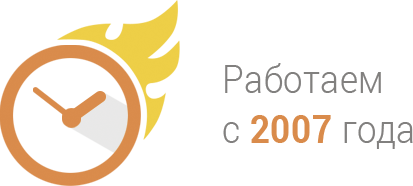 9 ЛЕТ НА РЫНКЕ
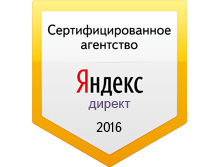 БОЛЕЕ 300 КЛИЕНТОВ
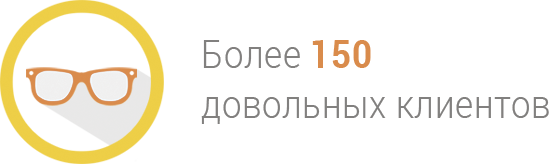 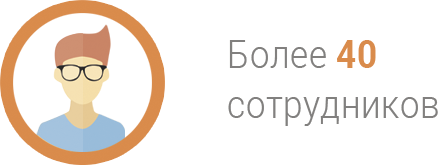 БОЛЕЕ 40 СОТРУДНИКОВ В ШТАТЕ
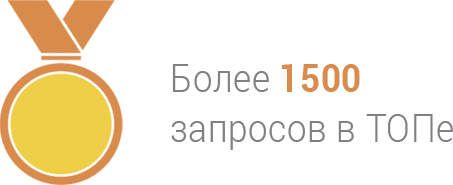 ВЕДЕМ 250+ РЕКЛАМНЫХ КАМПАНИЙ
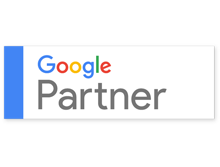 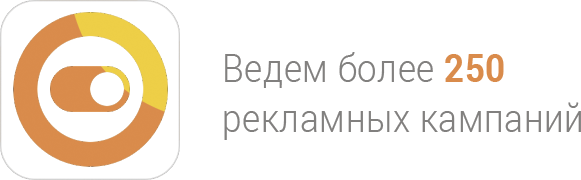 БОЛЕЕ 10 000 ЗАПРОСОВ В ТОПЕ
ПРОВЕЛИ 20+ ОБРАЗОВАТЕЛЬНЫХ МЕРОПРИЯТИЙ
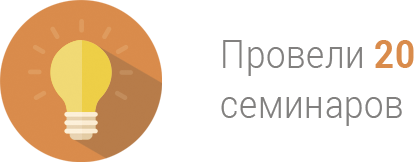 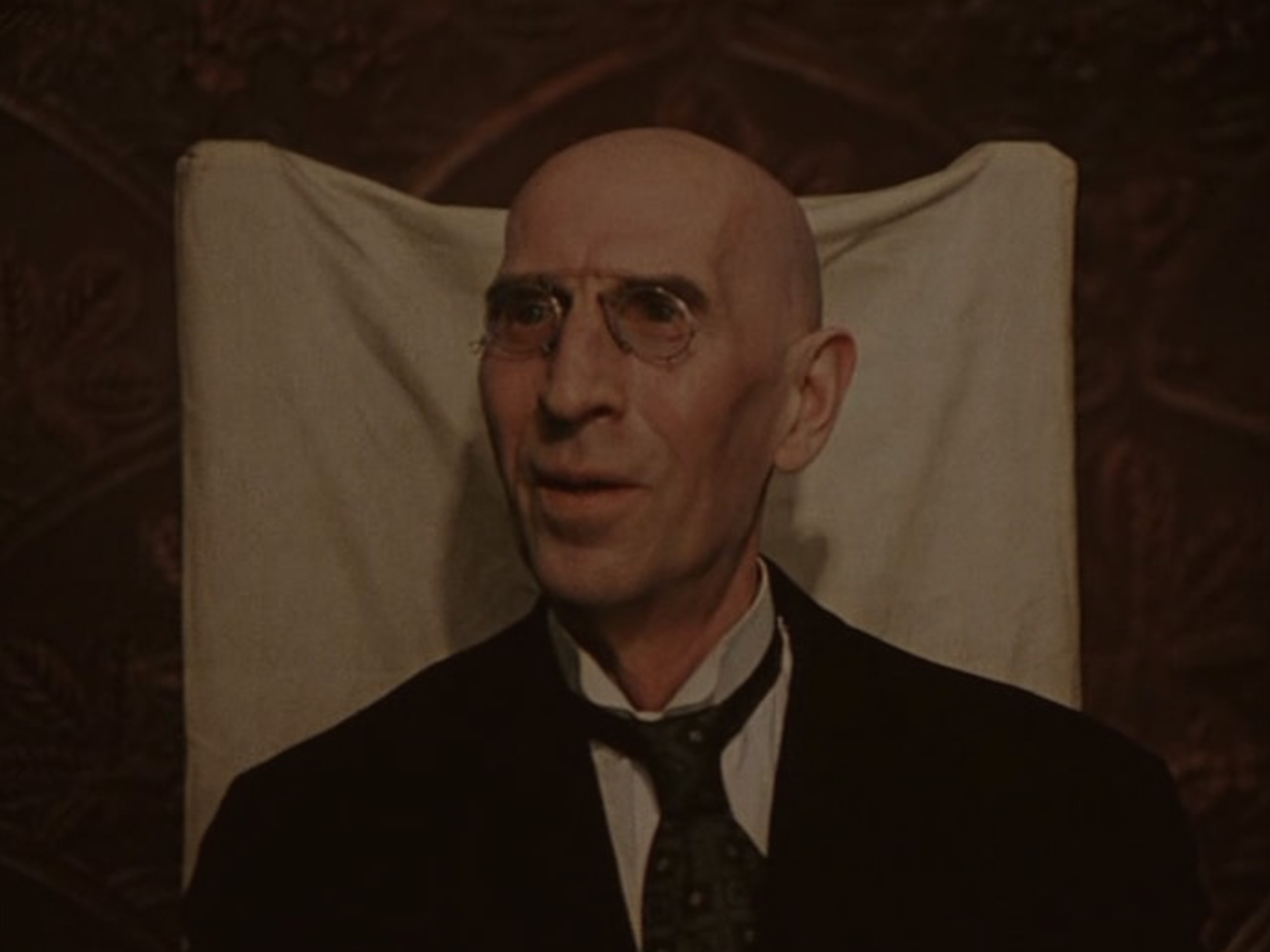 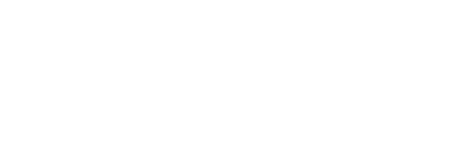 ЗА ЧТО ПЛАТИМ?
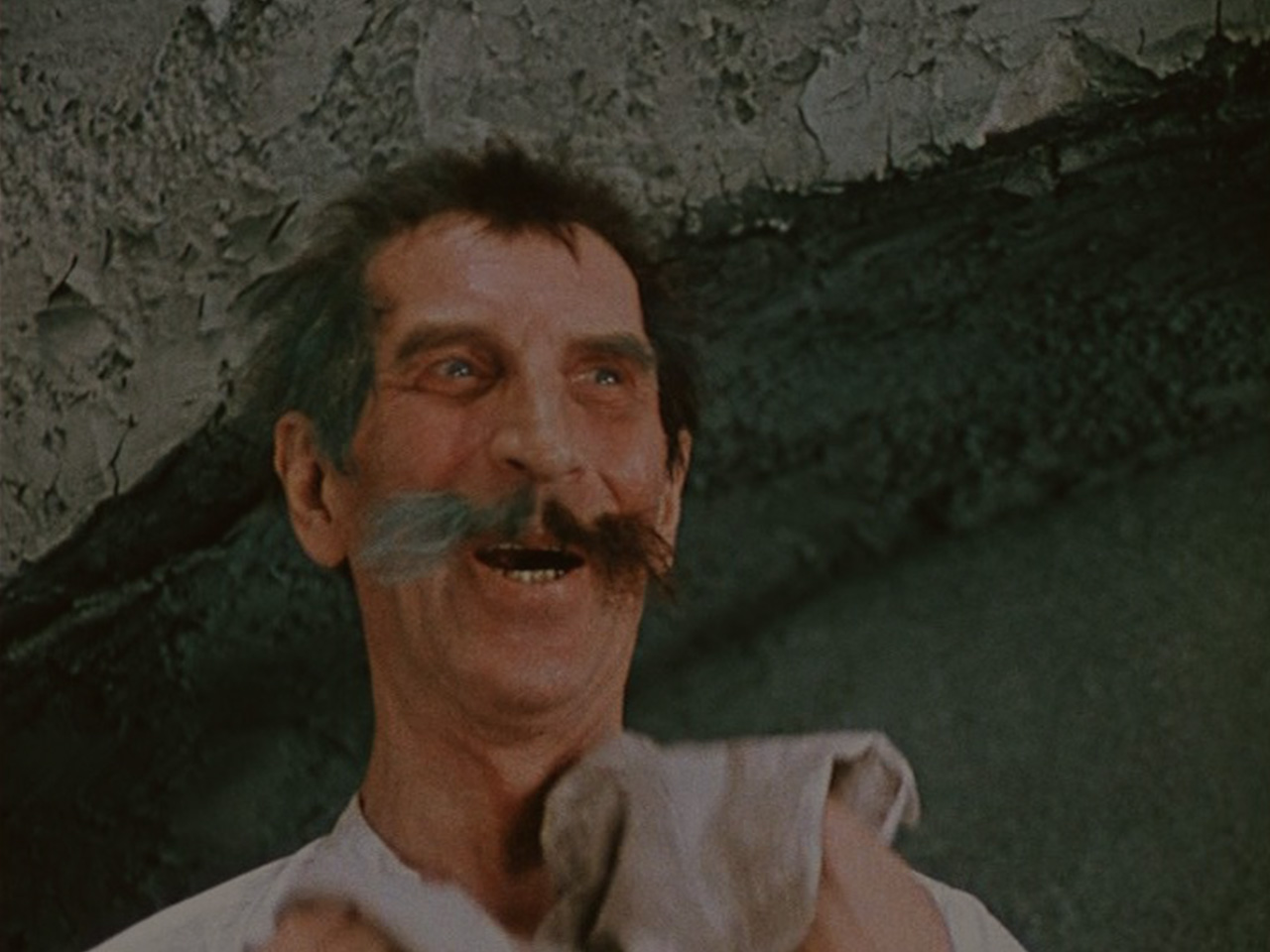 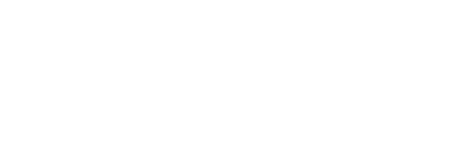 ПЛАТИТЕ НЕ 
ЗА ПРОЦЕСС, 
А ЗА РЕЗУЛЬТАТ
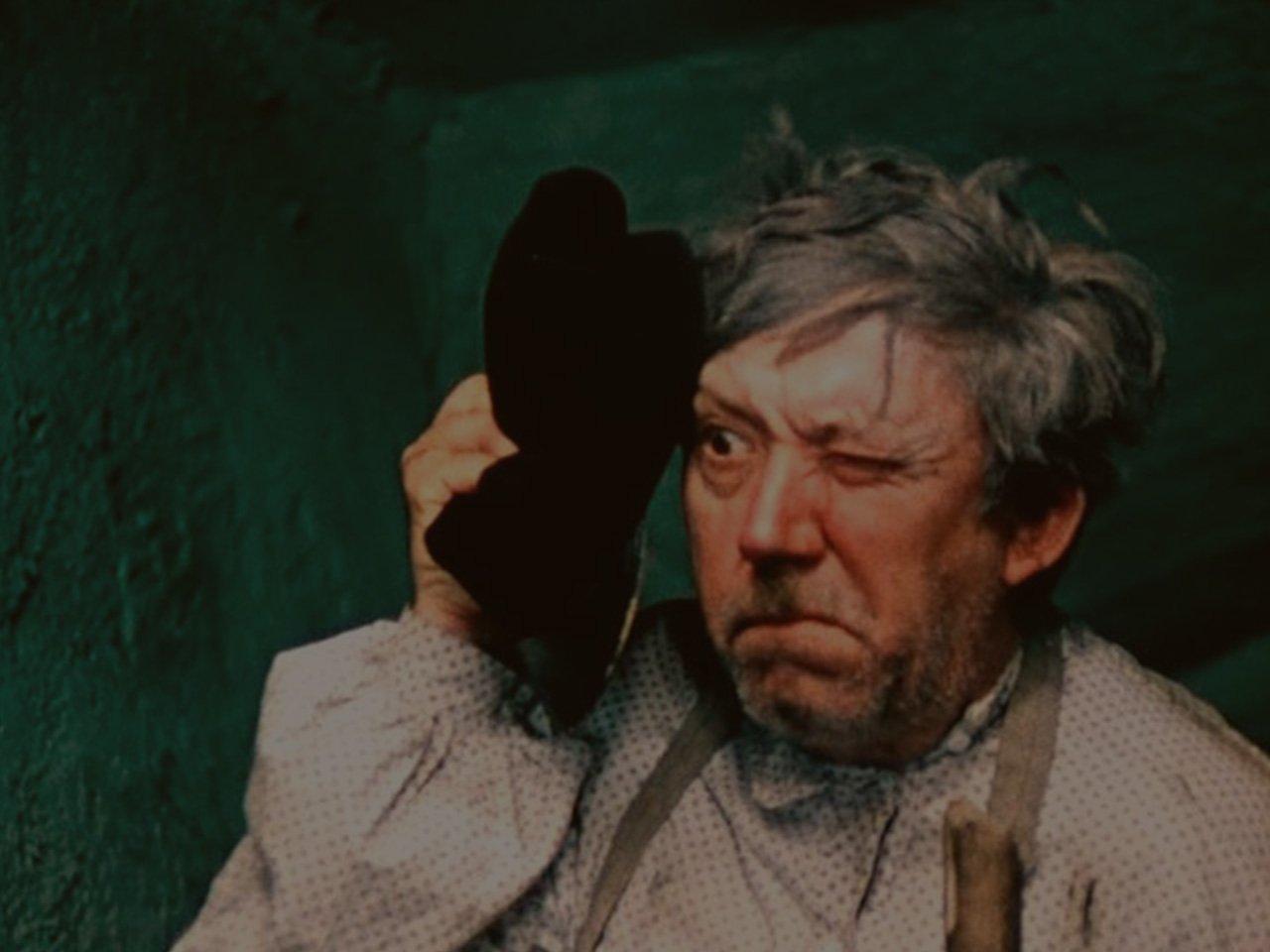 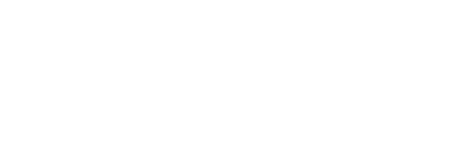 ВСЕ НЕ 
ТАК ПРОСТО
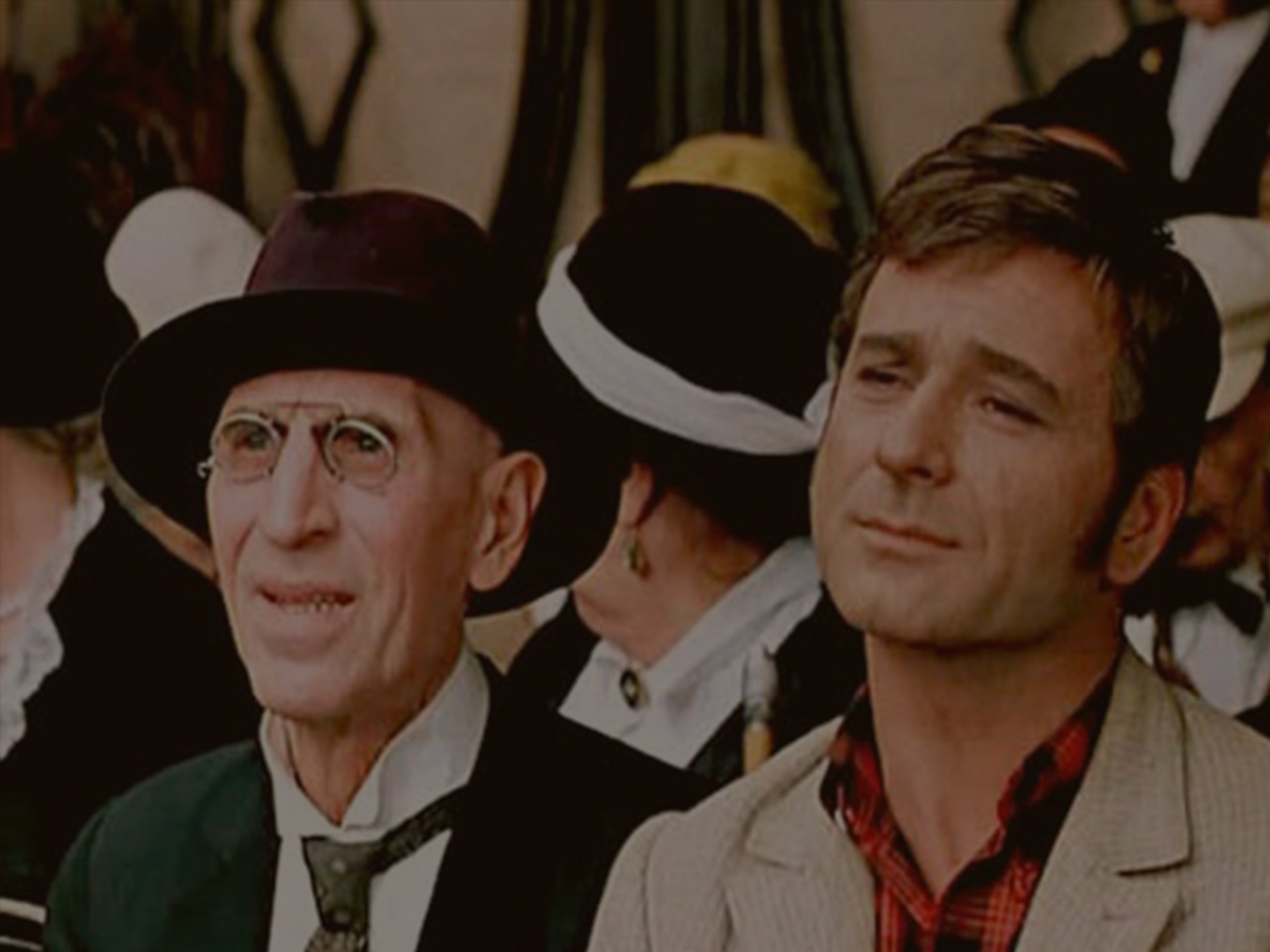 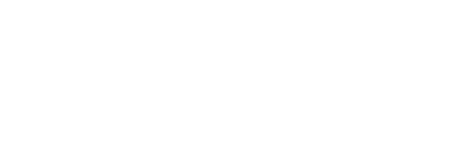 КАК ЭТО
РАБОТАЕТ
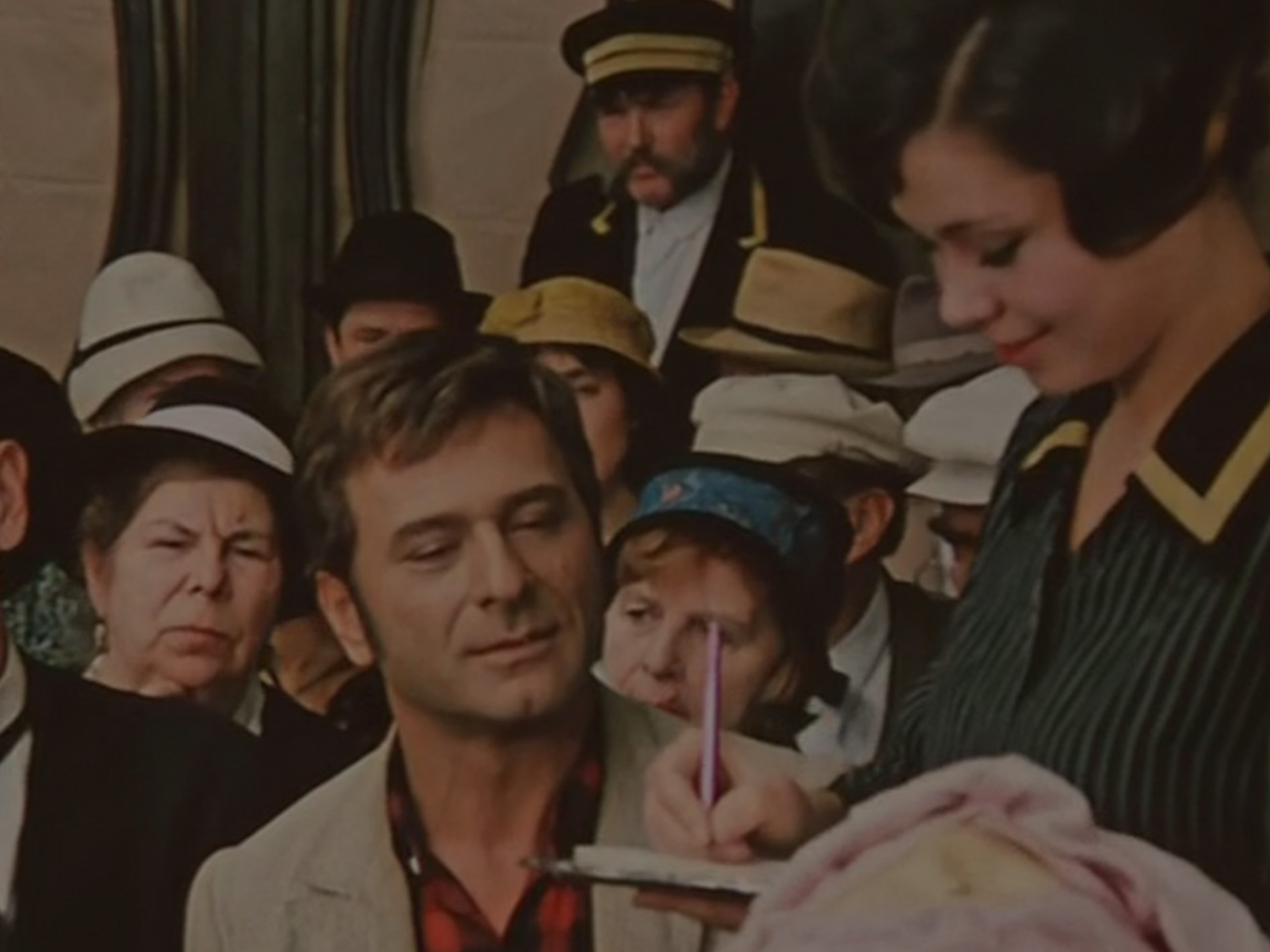 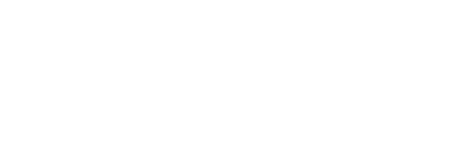 НУЖНА УЧЕТНАЯ 
СИСТЕМА
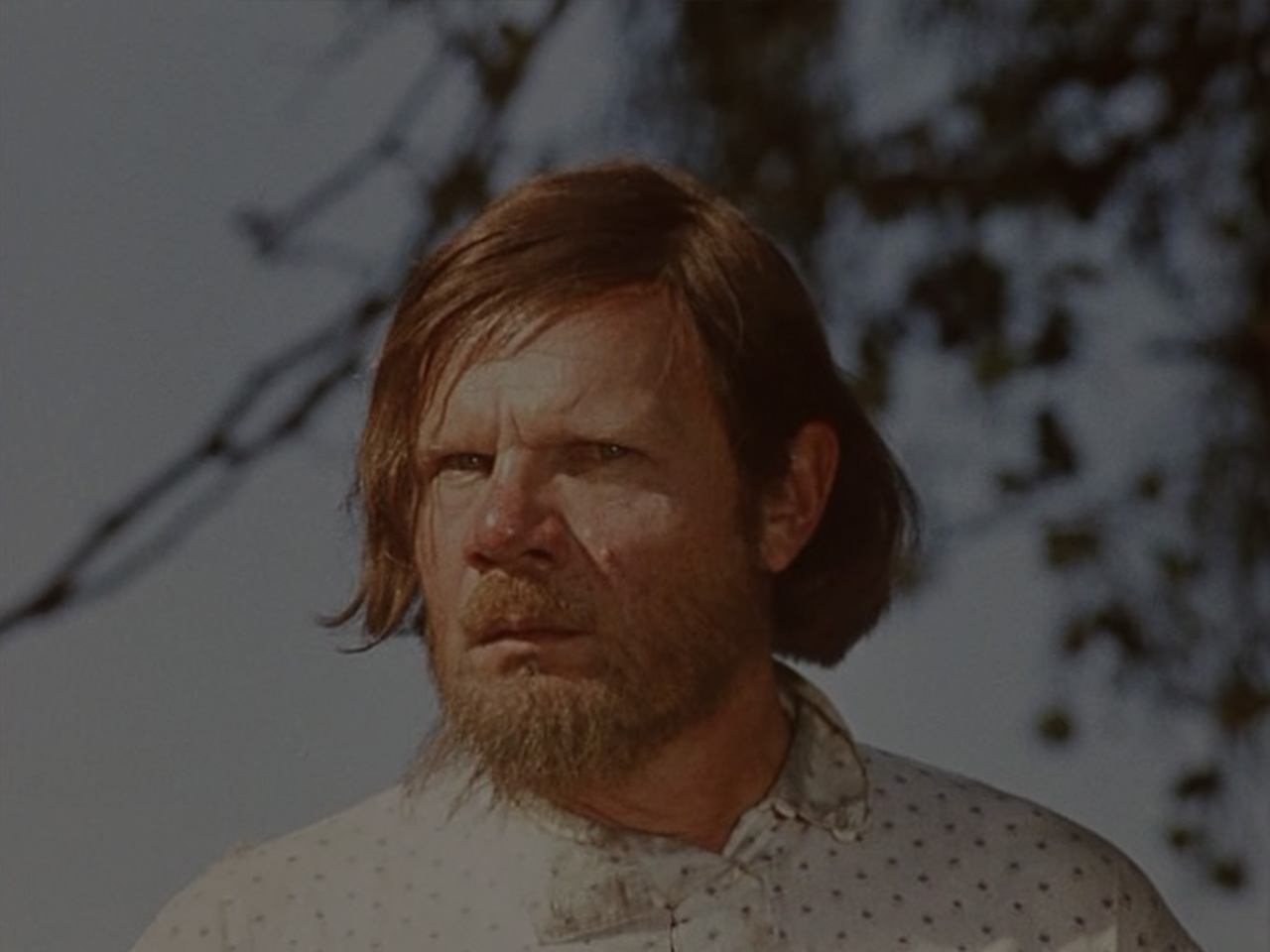 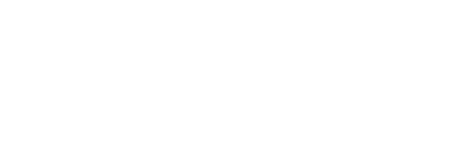 УЧЕТНОЙ СИСТЕМЫ ЧАЩЕ ВСЕГО НЕТ
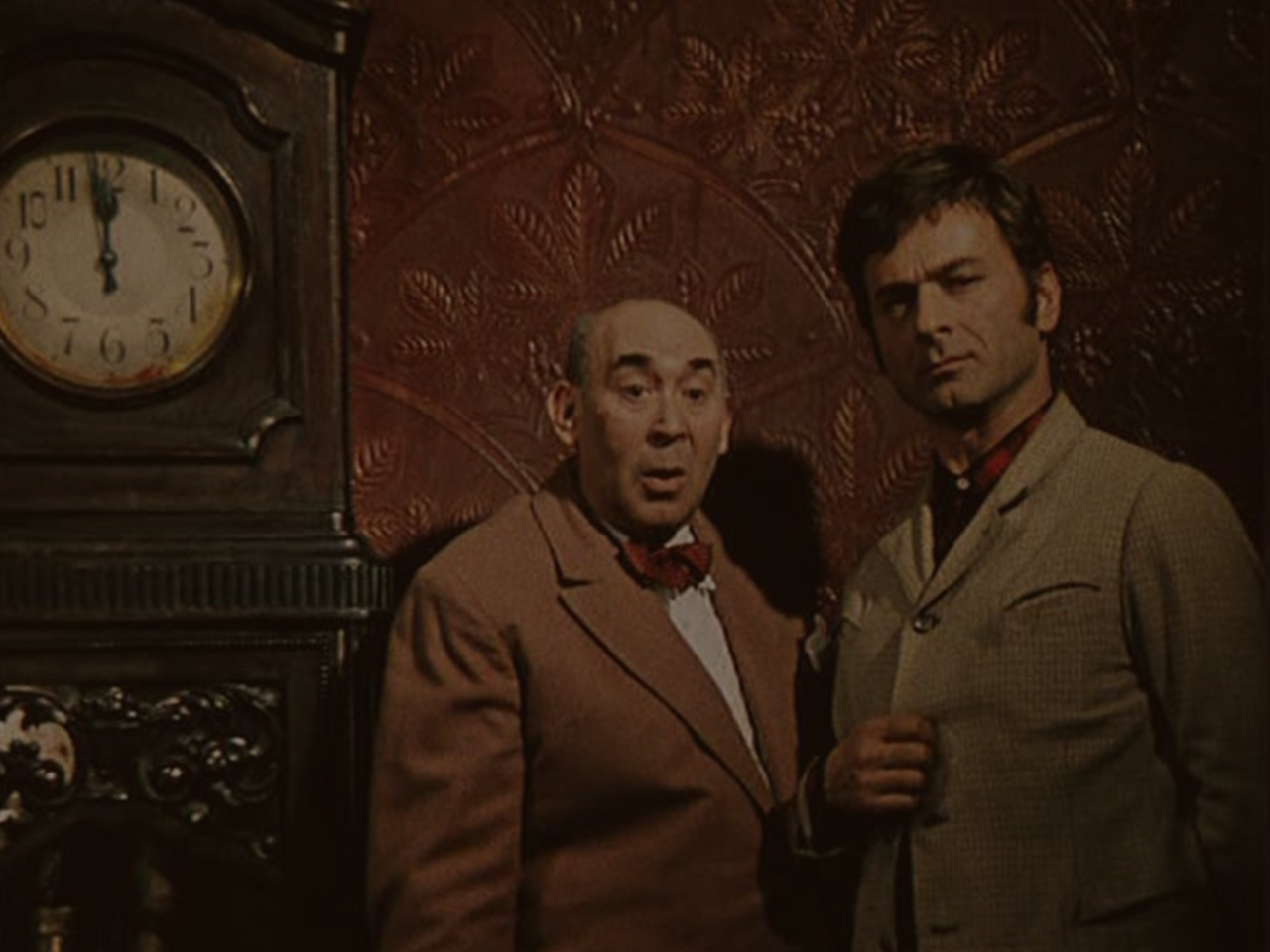 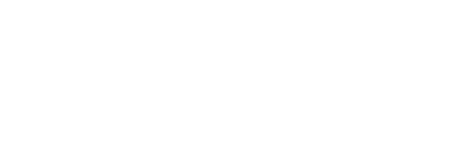 НУЖНЫ РЕСУРСЫ НА ВНЕДРЕНИЕ
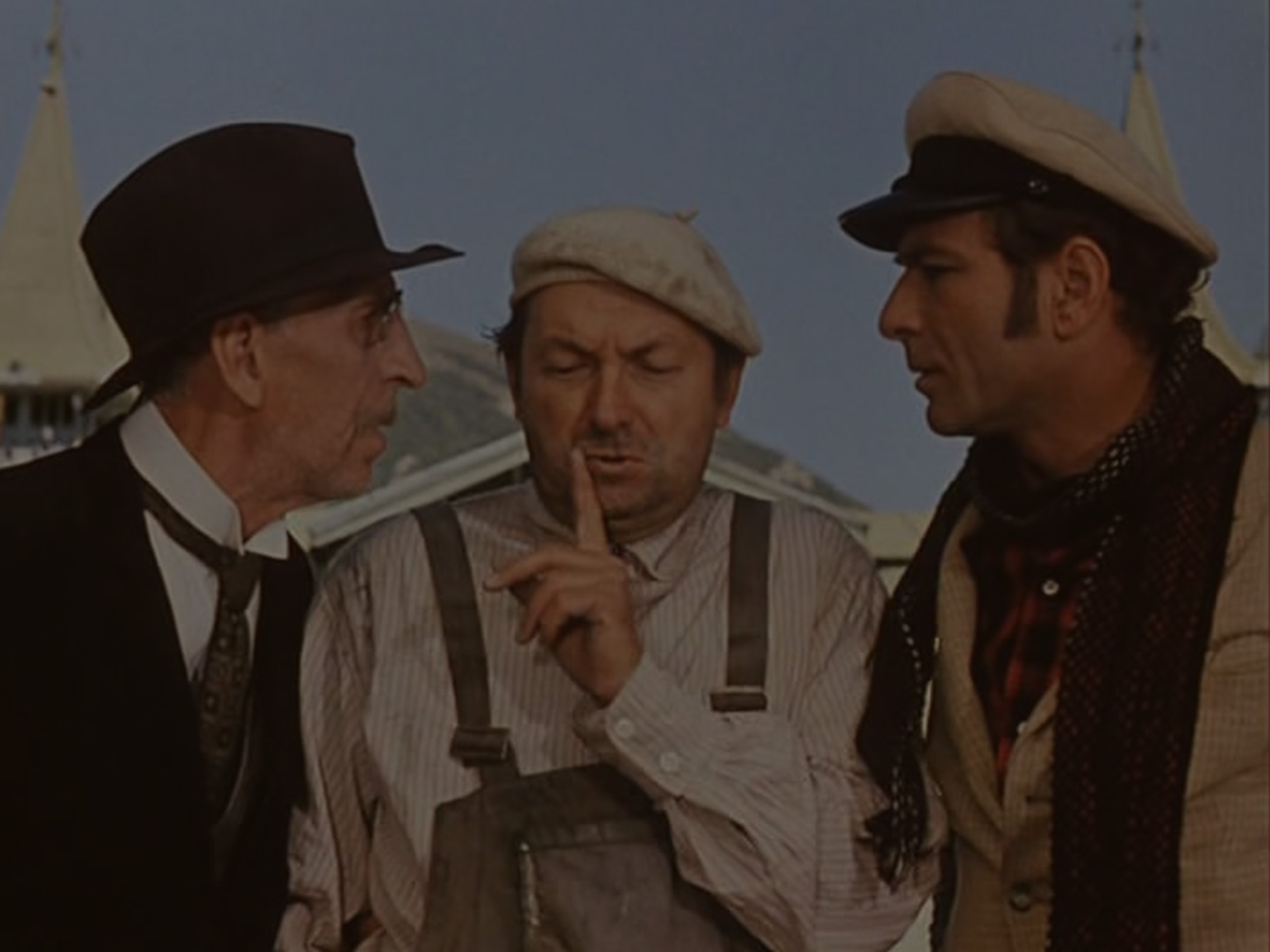 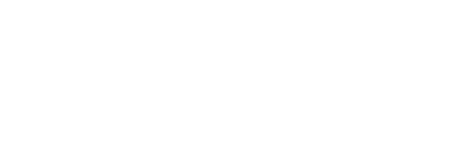 НУЖНО ДЕЛИТЬСЯ КОНФИДЕНЦИАЛЬНОЙ ИНФОРМАЦИЕЙ
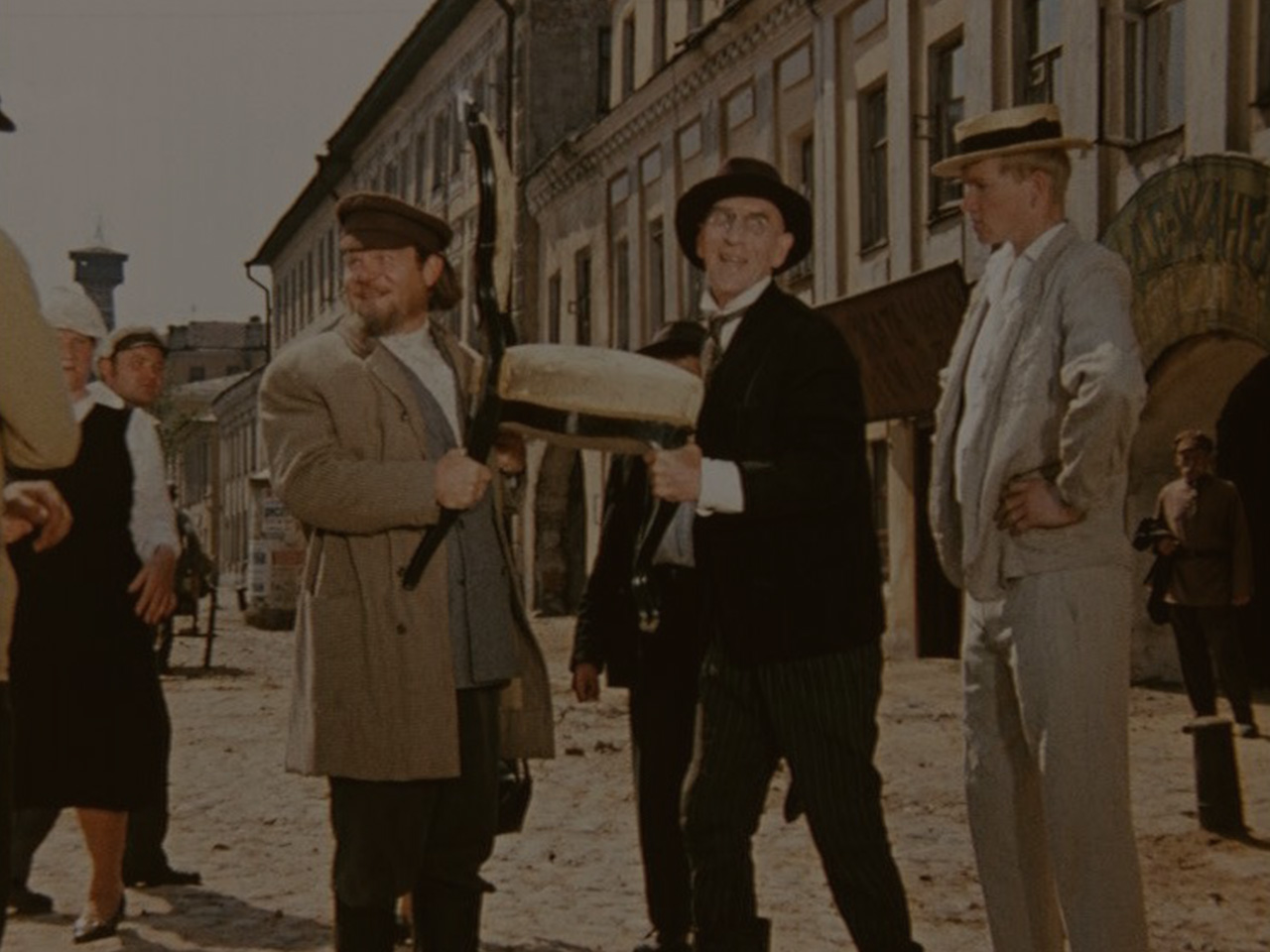 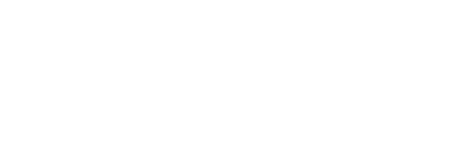 НУЖНА СИСТЕМА КВАЛИФИКАЦИИ ЛИДОВ И СДЕЛОК
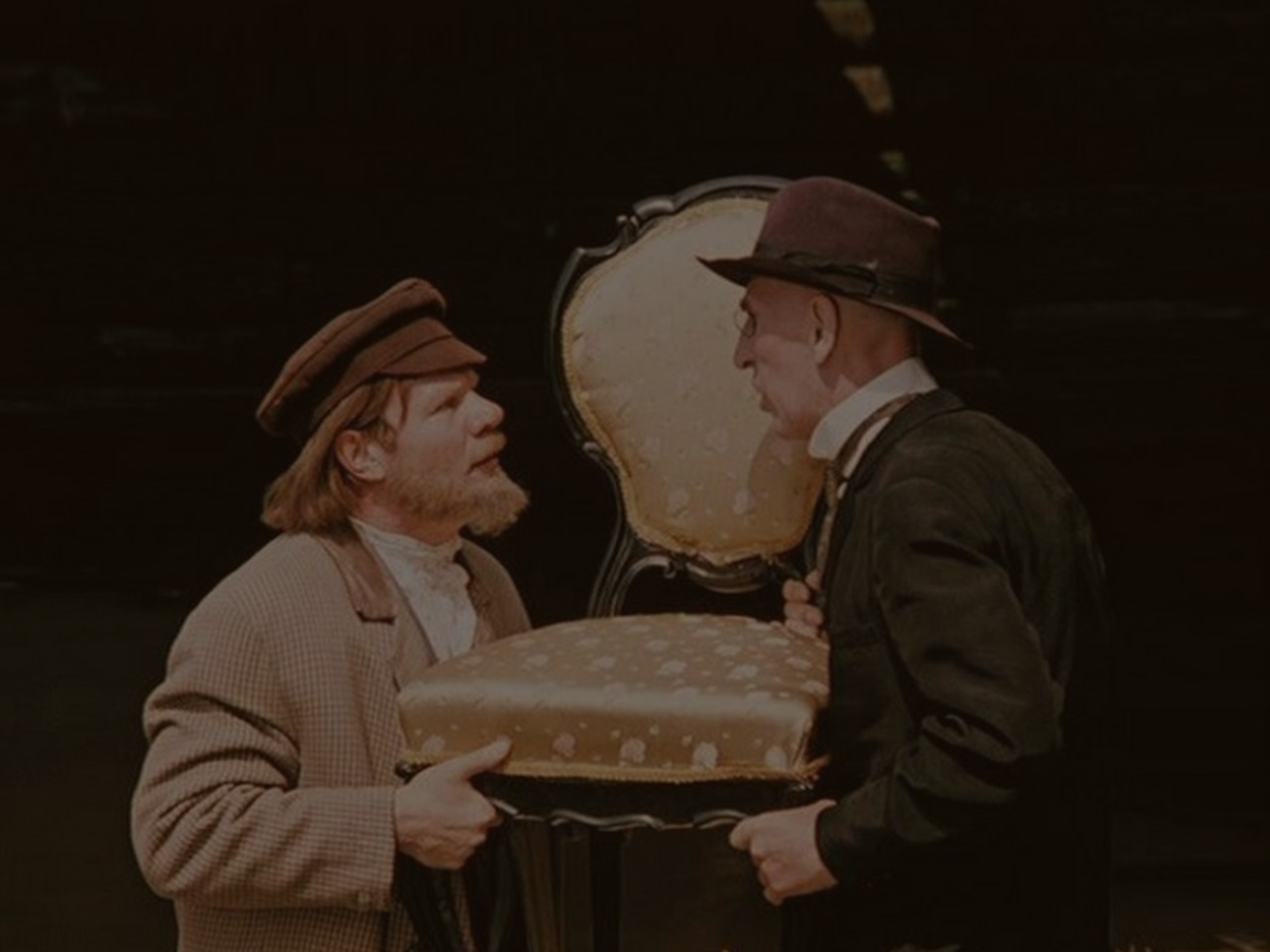 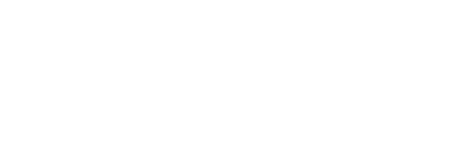 КАК ОПРЕДЕЛЯТЬ КАЧЕСТВО И КАНАЛ?
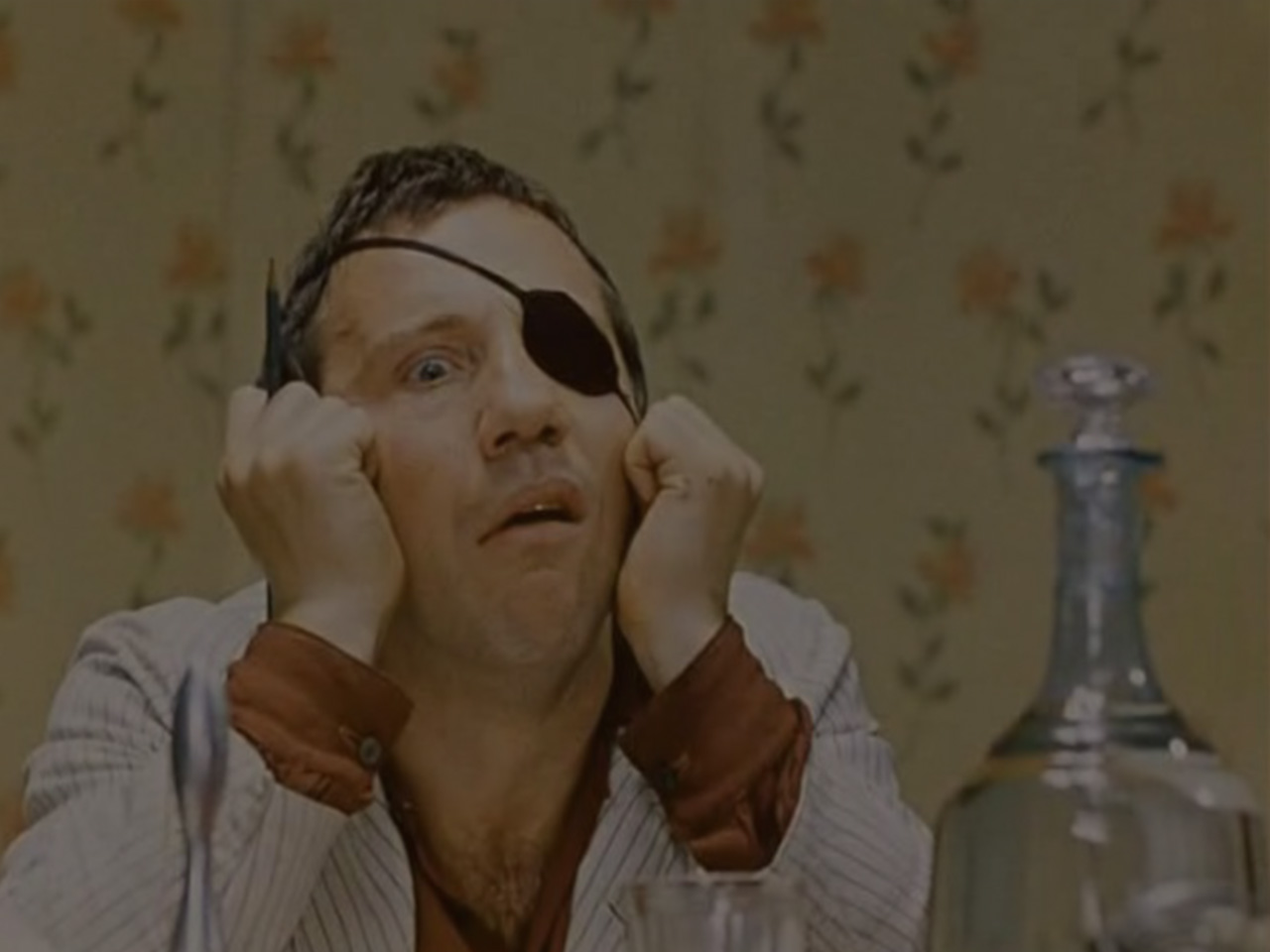 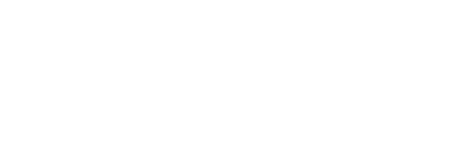 НУЖНО ПОНИМАНИЕ ЭКОНОМИКИ
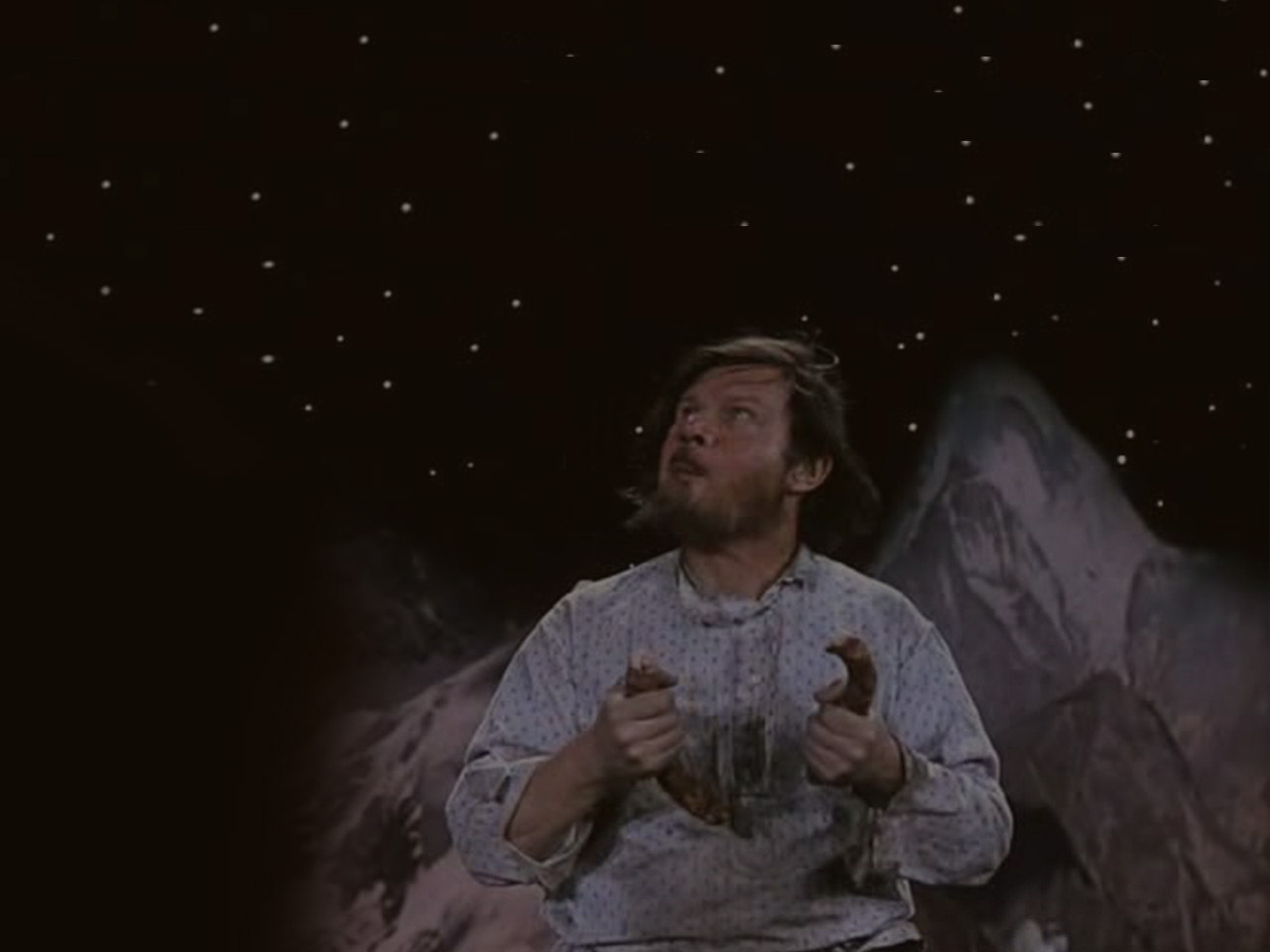 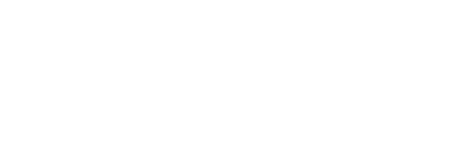 ЭКОНОМИЧЕСКИ ОБОСНОВАННЫЕ РЕШЕНИЯ
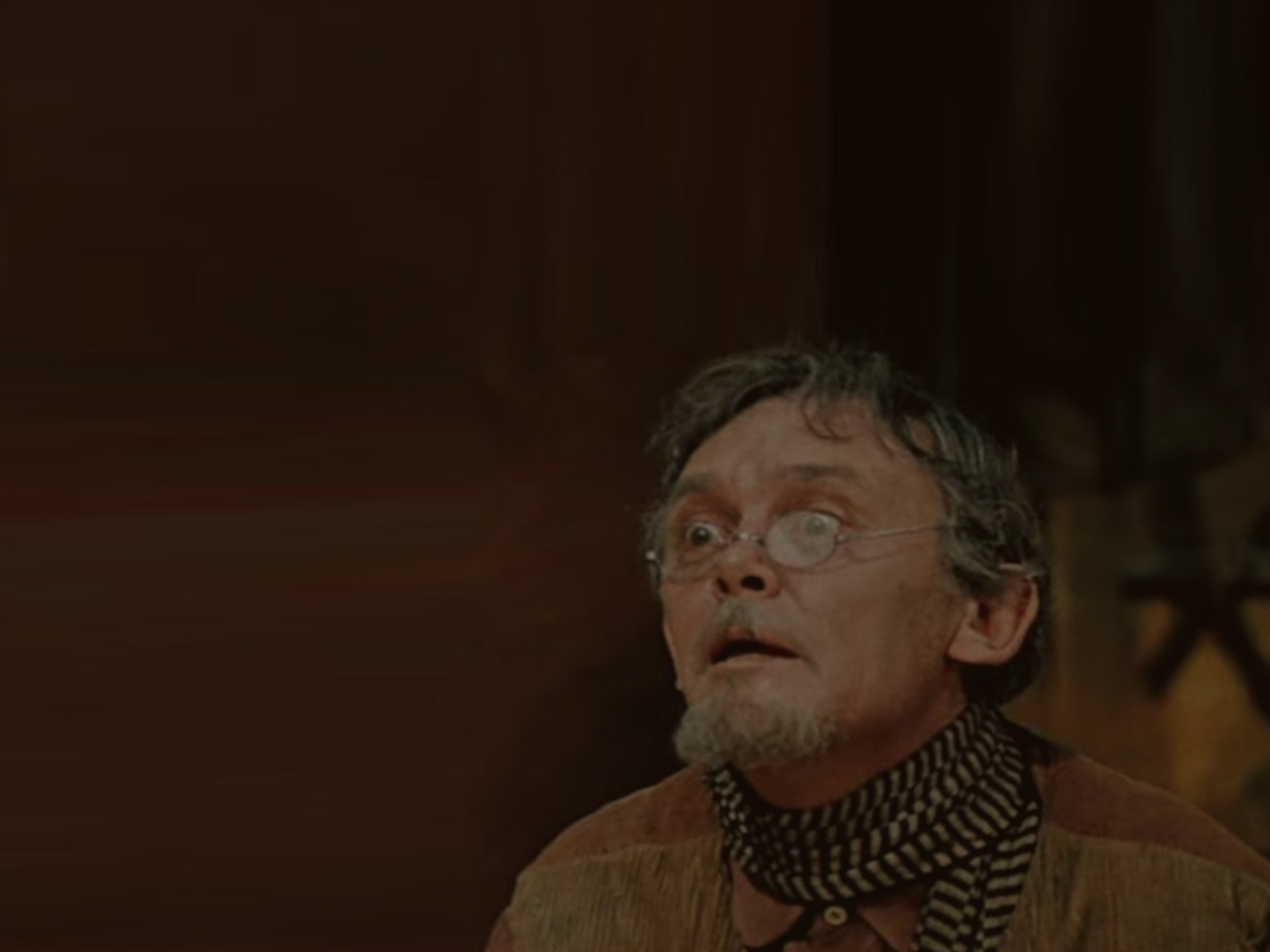 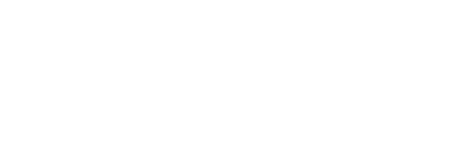 ЗНАНИЕ КЛЮЧЕВЫХ МЕТРИК ВАЖНО И ДЛЯ АГЕНТСТВА
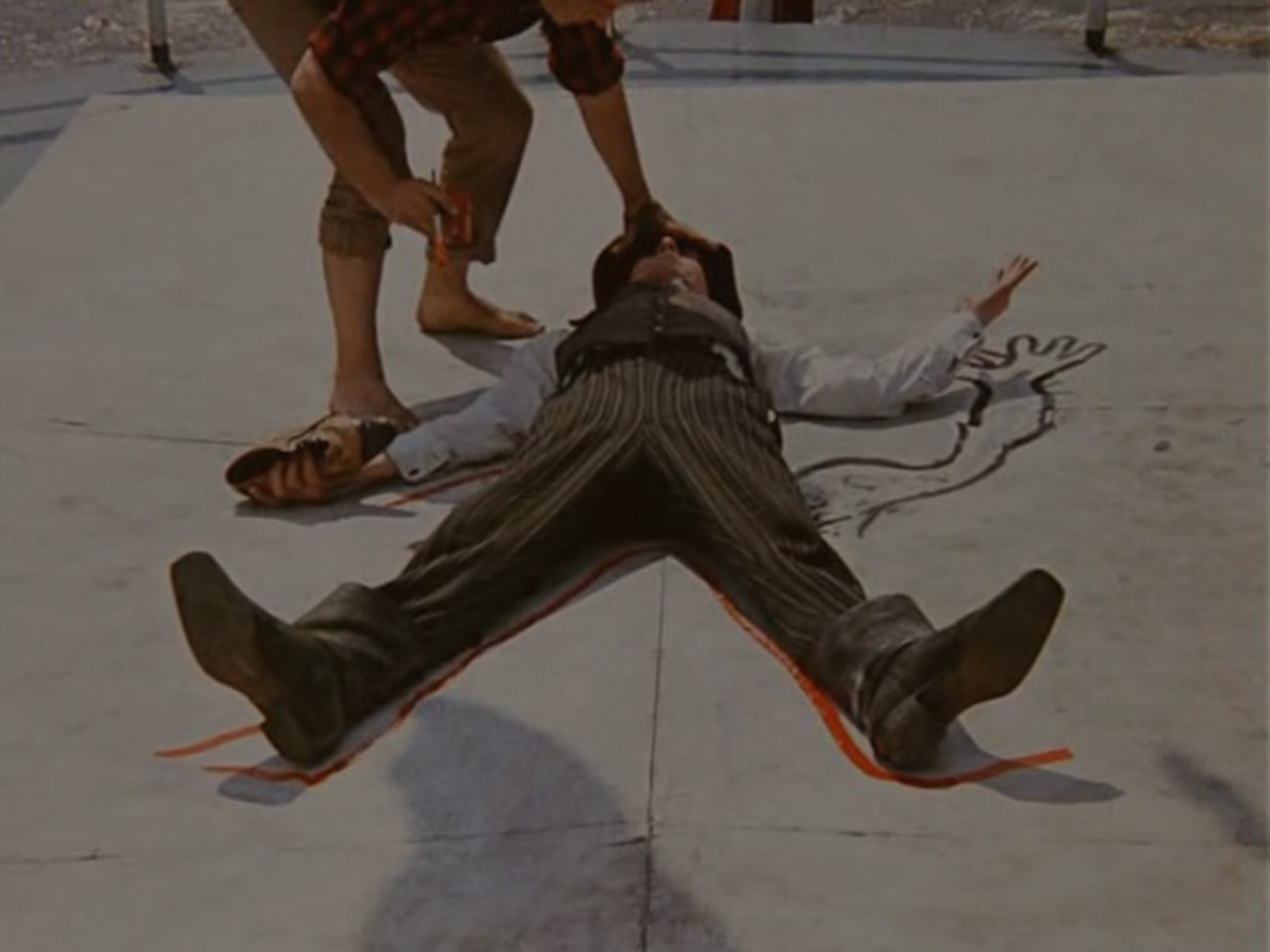 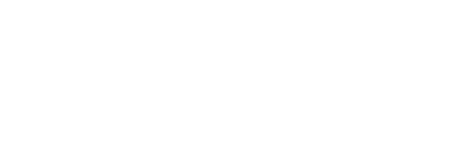 У МНОГИХ КОМПАНИЙ НЕТ ПОНИМАНИЯ ЭКОНОМИКИ
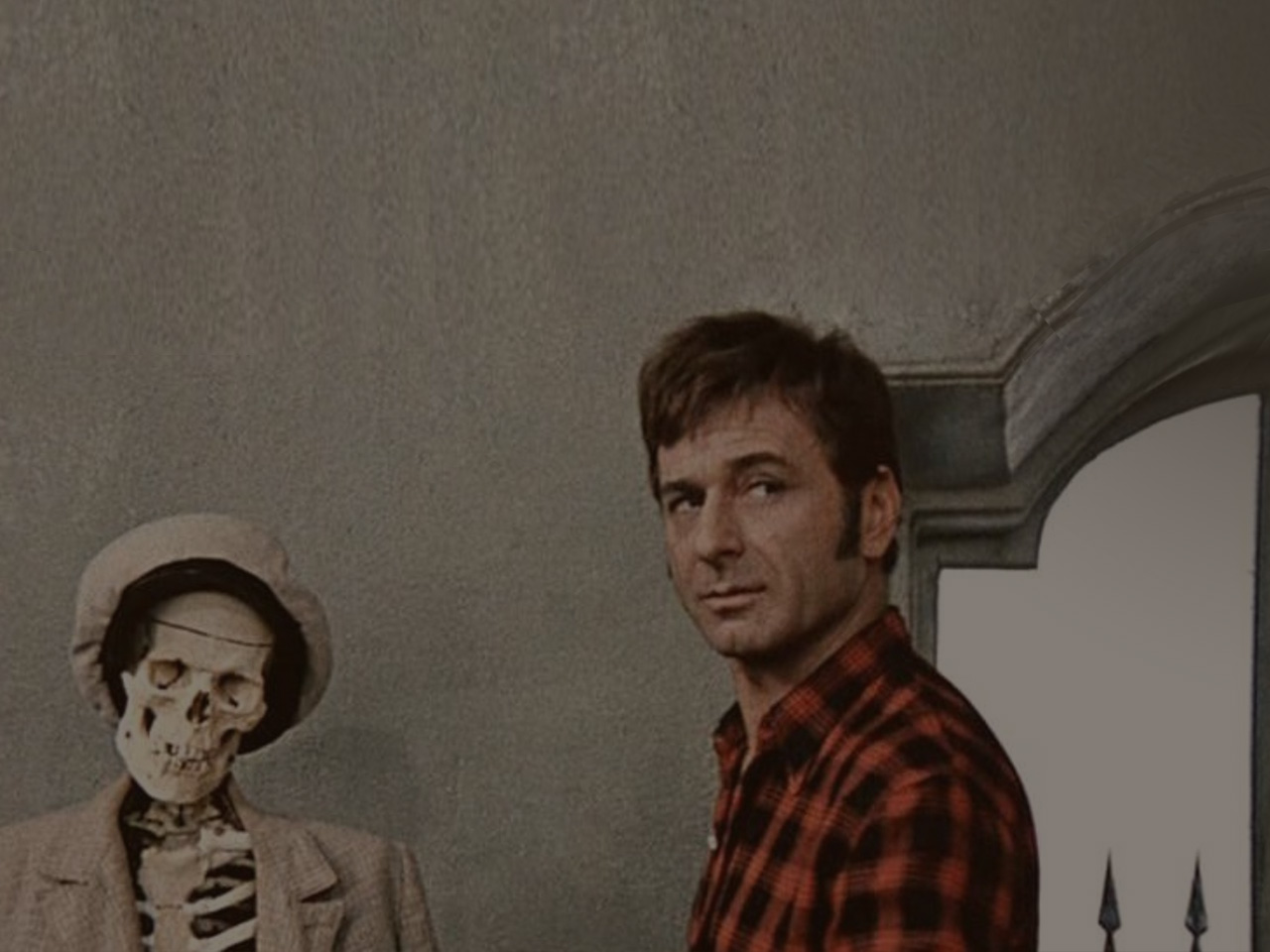 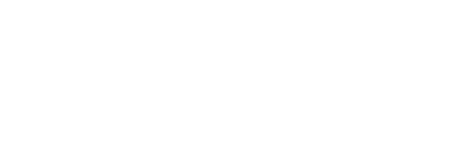 НЕ ЛЮБОЙ СФЕРЕ ДЕЯТЕЛЬНОСТИ 
ЭТО ПОДХОДИТ
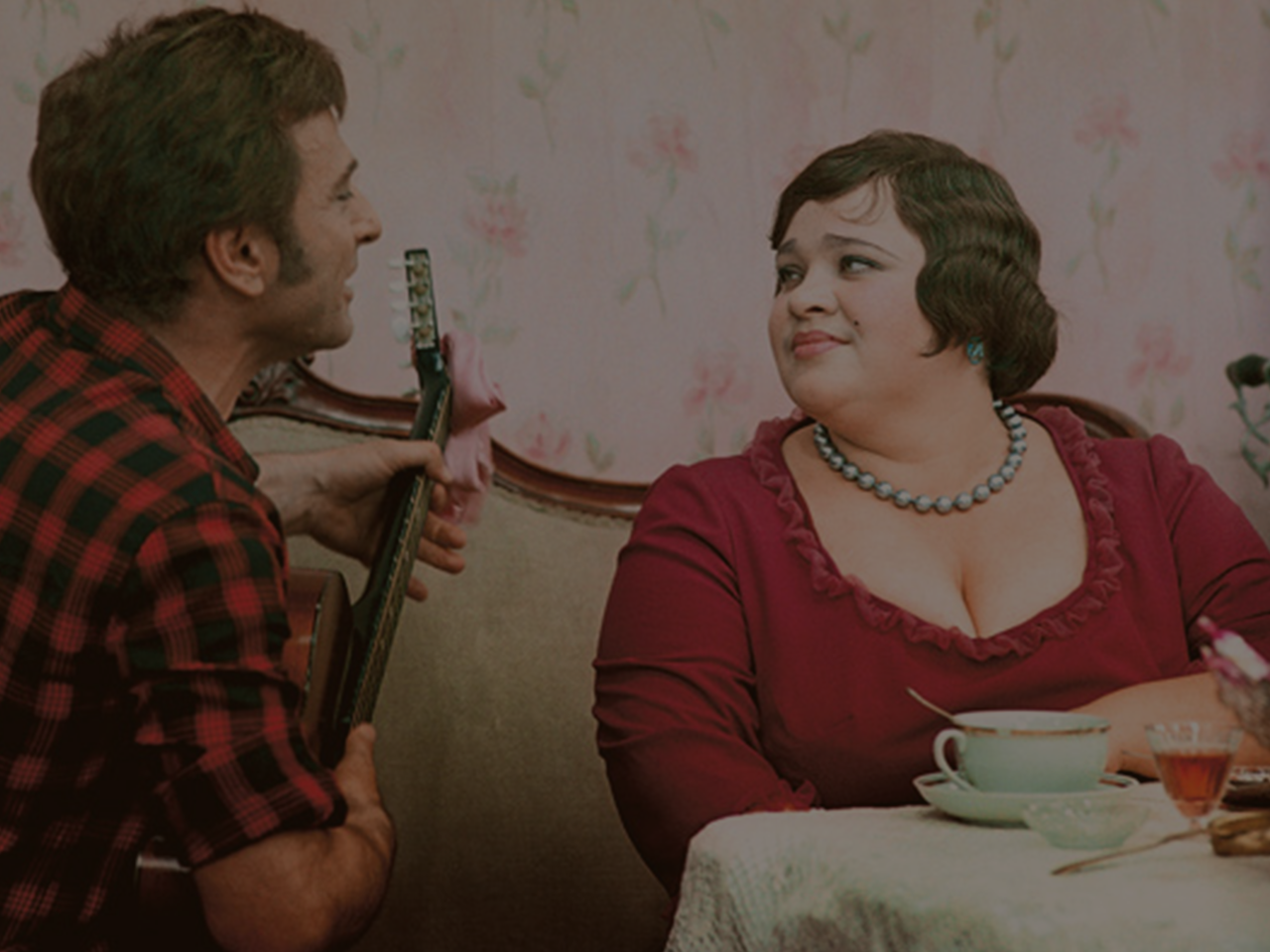 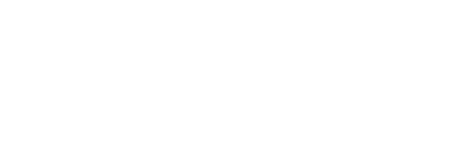 АГЕНТСТВО ДОЛЖНО БЫТЬ ЗАИНТЕРЕСОВАНО
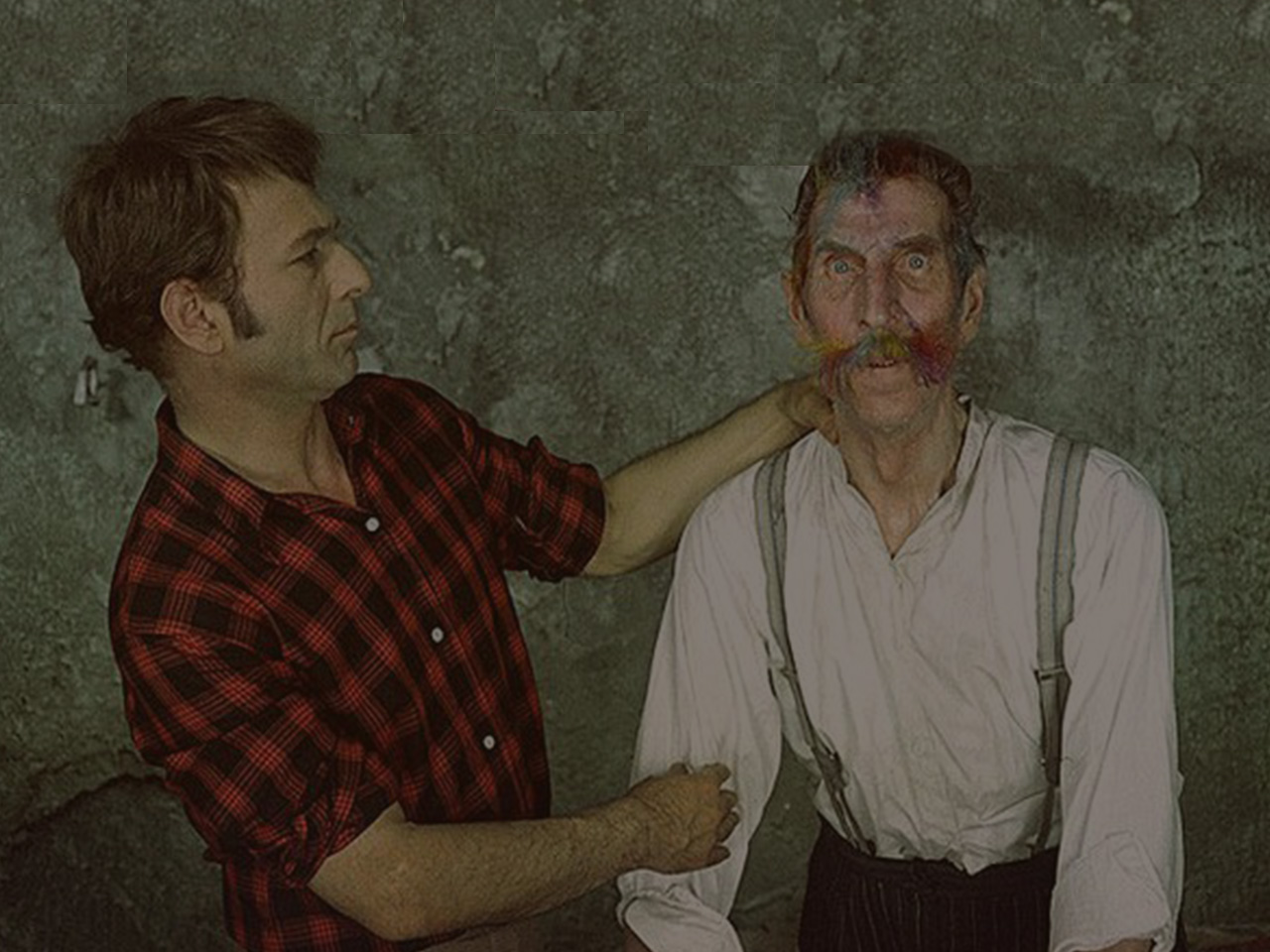 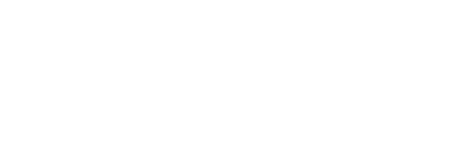 В ЧЕМ ЖЕ РИСКИ АГЕНТСТВА?
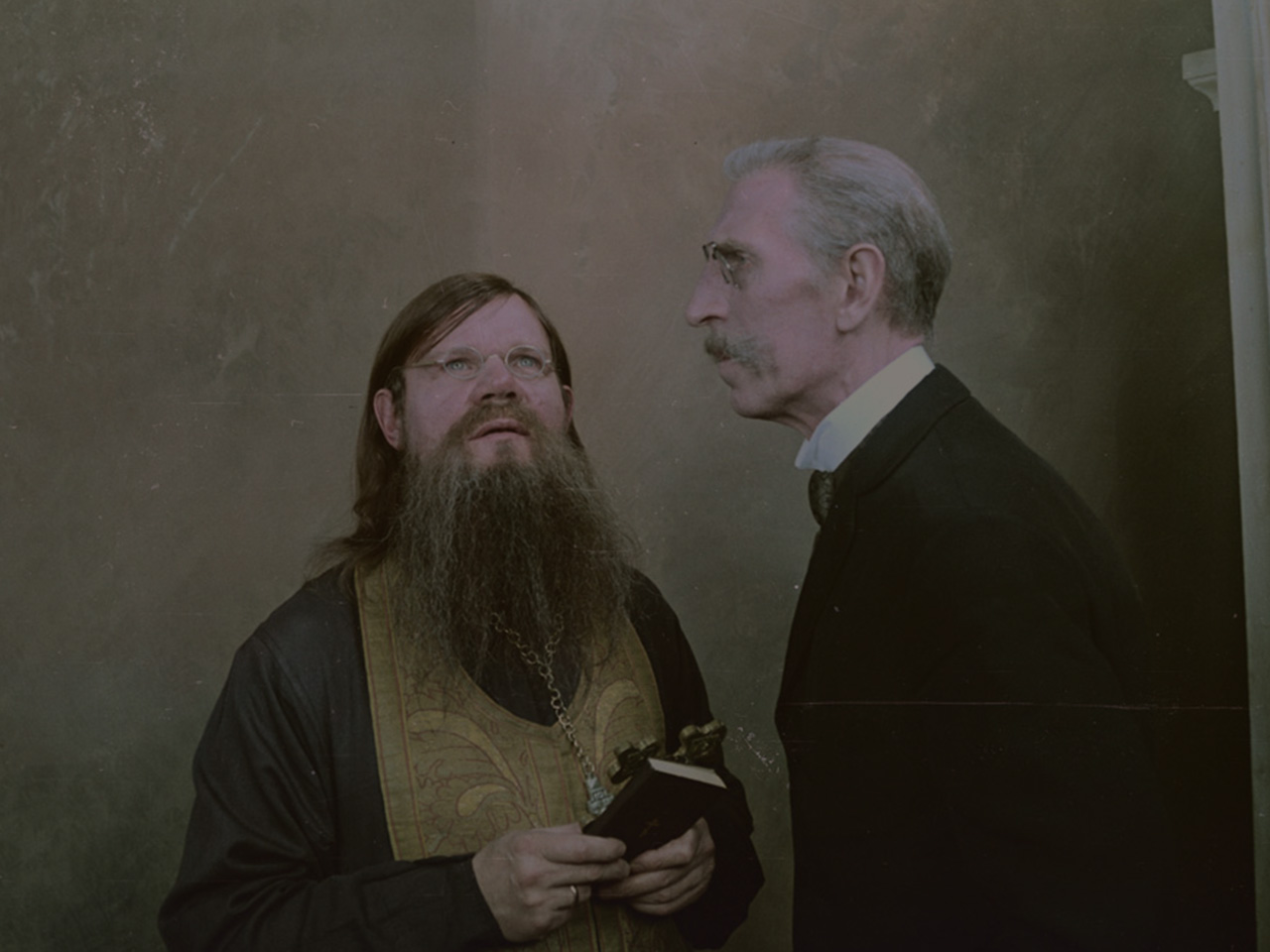 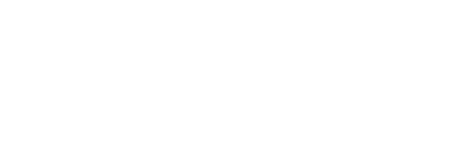 ЗОНЫ ВЛИЯНИЯ ОТЛИЧАЮТСЯ
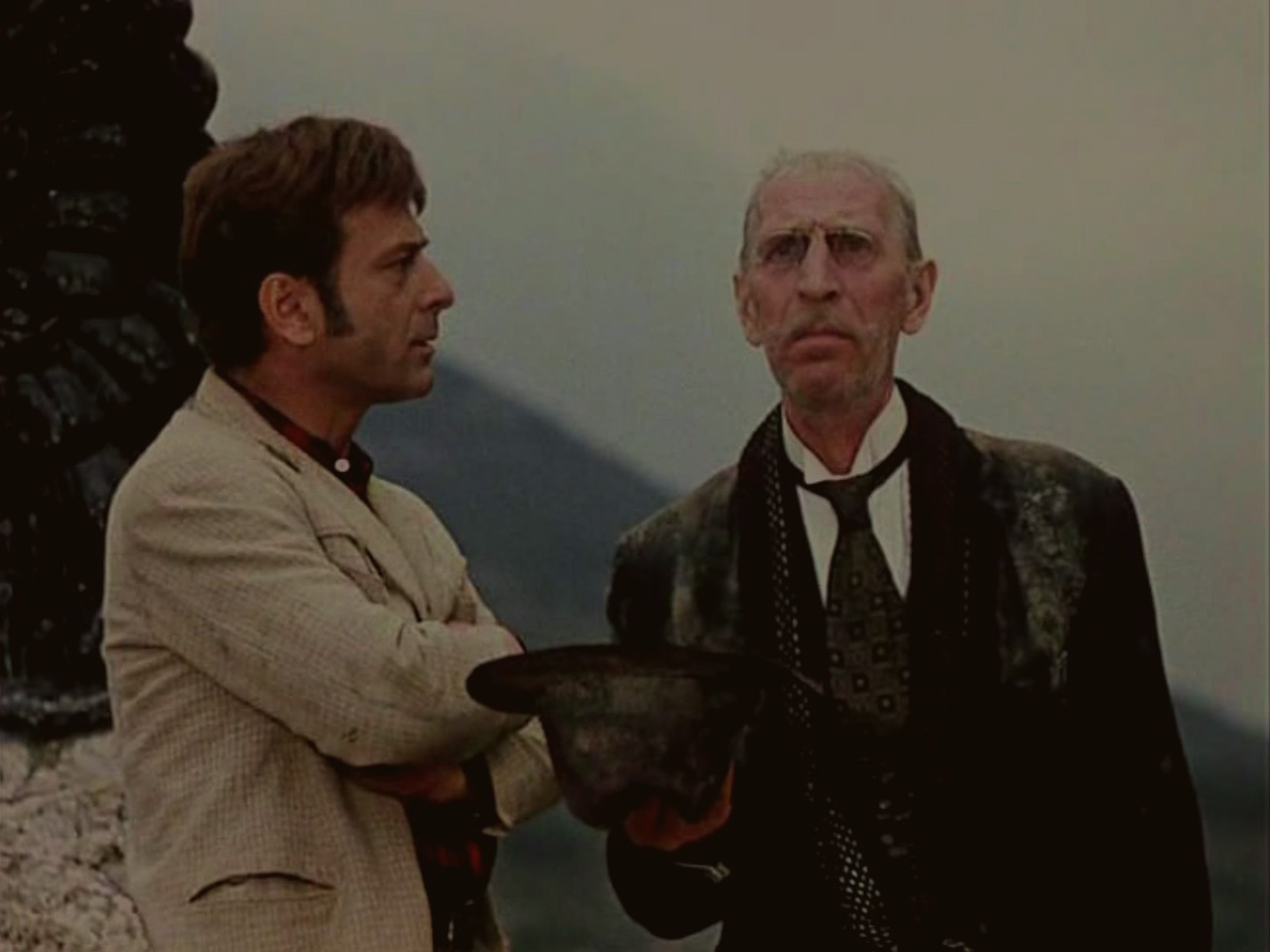 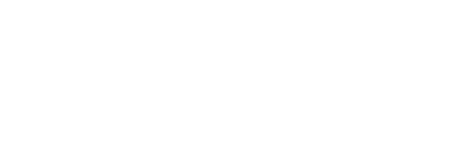 НЕВОЗМОЖНОСТЬ ПОВЛИЯТЬ НА ОТДЕЛ ПРОДАЖ
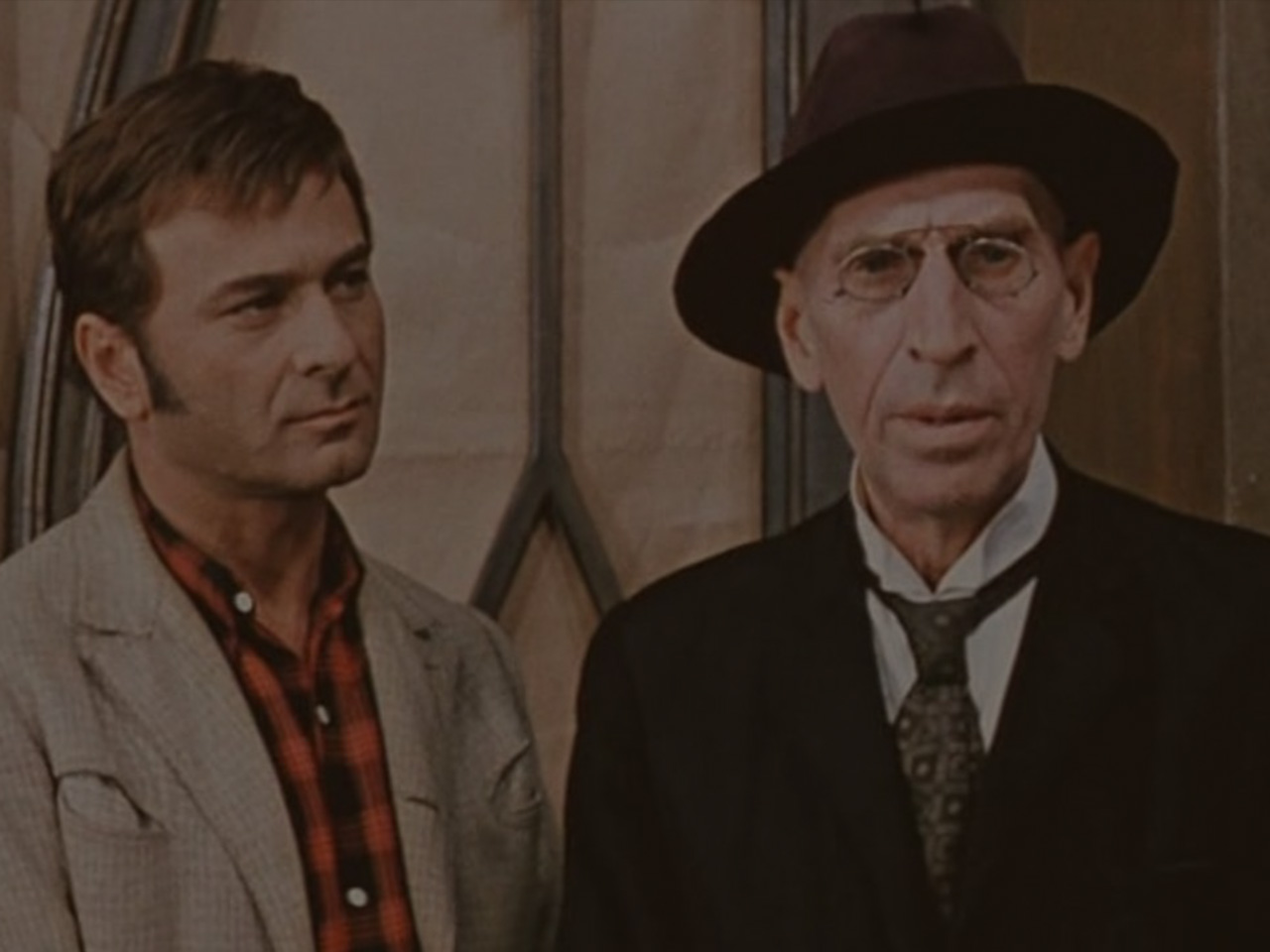 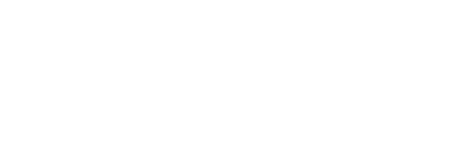 АГЕНТСТВА СКРЫВАЮТ
ПРОЦЕСС
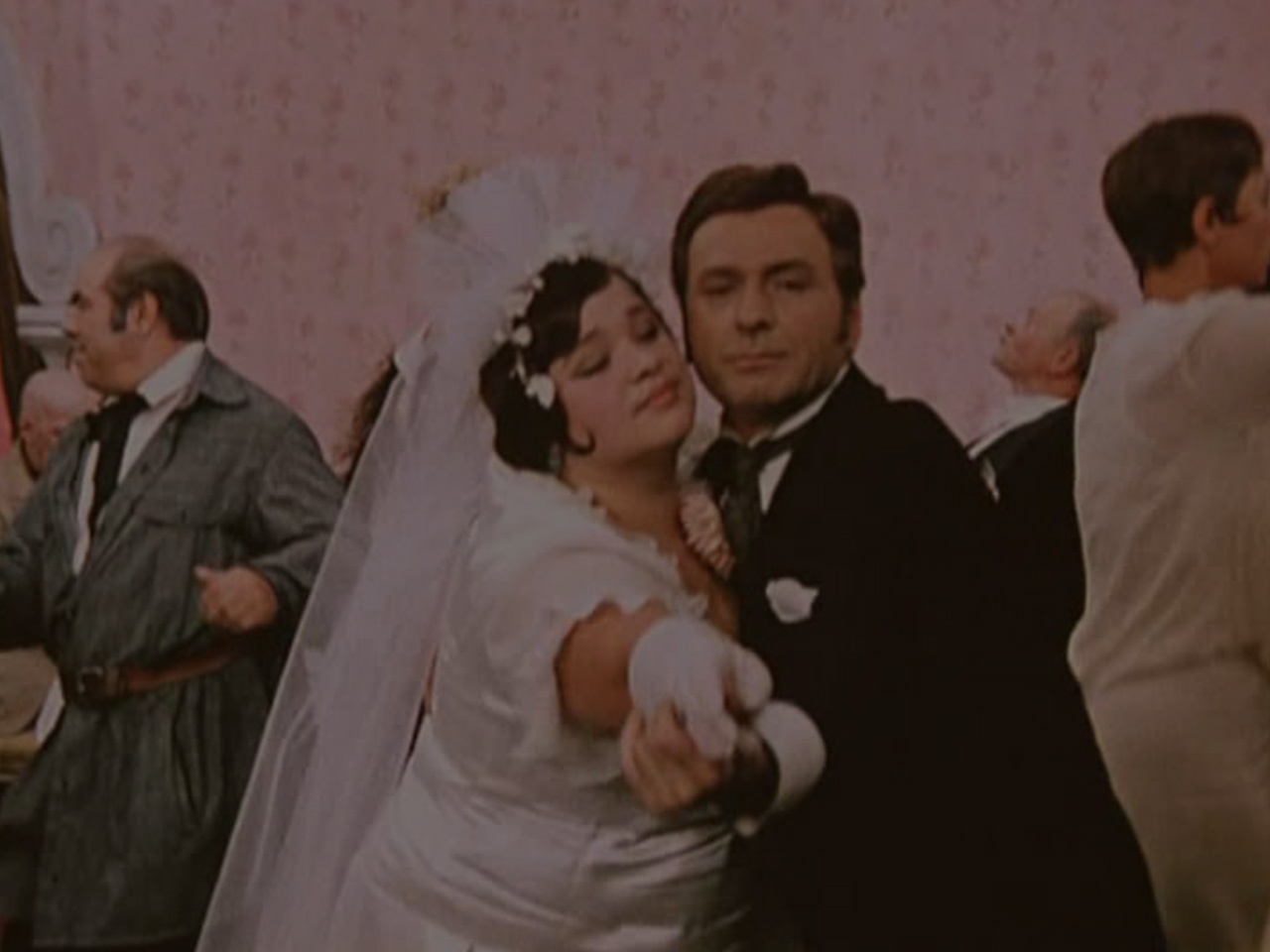 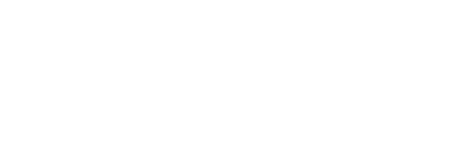 ДОЛЖНЫ БЫТЬ ПАРТНЕРСКИЕ ОТНОШЕНИЯ
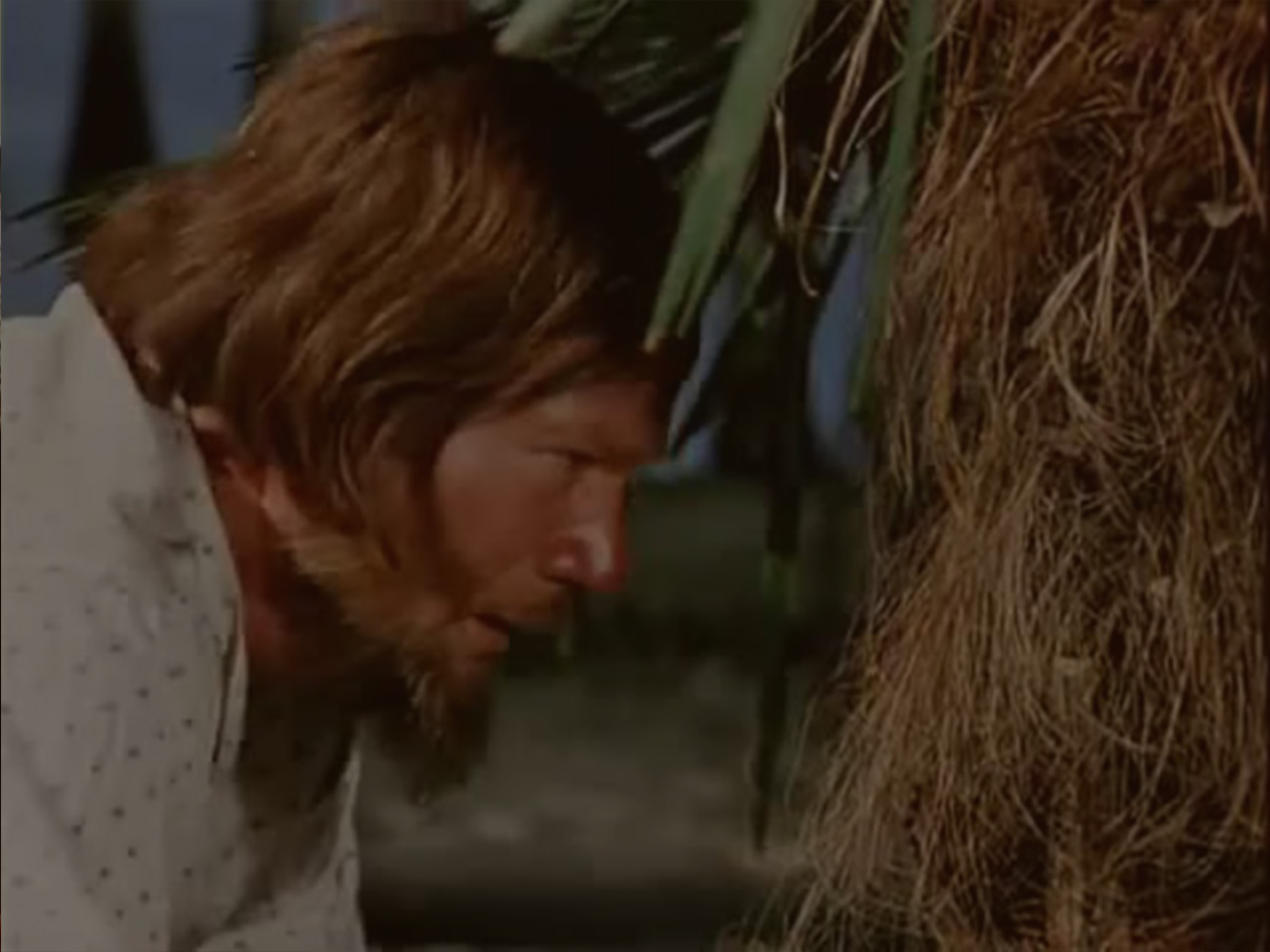 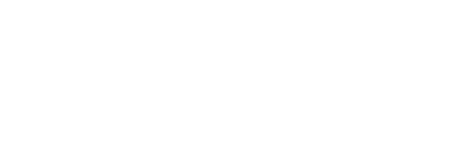 НИКТО НИЧЕМ 
НЕ УПРАВЛЯЕТ
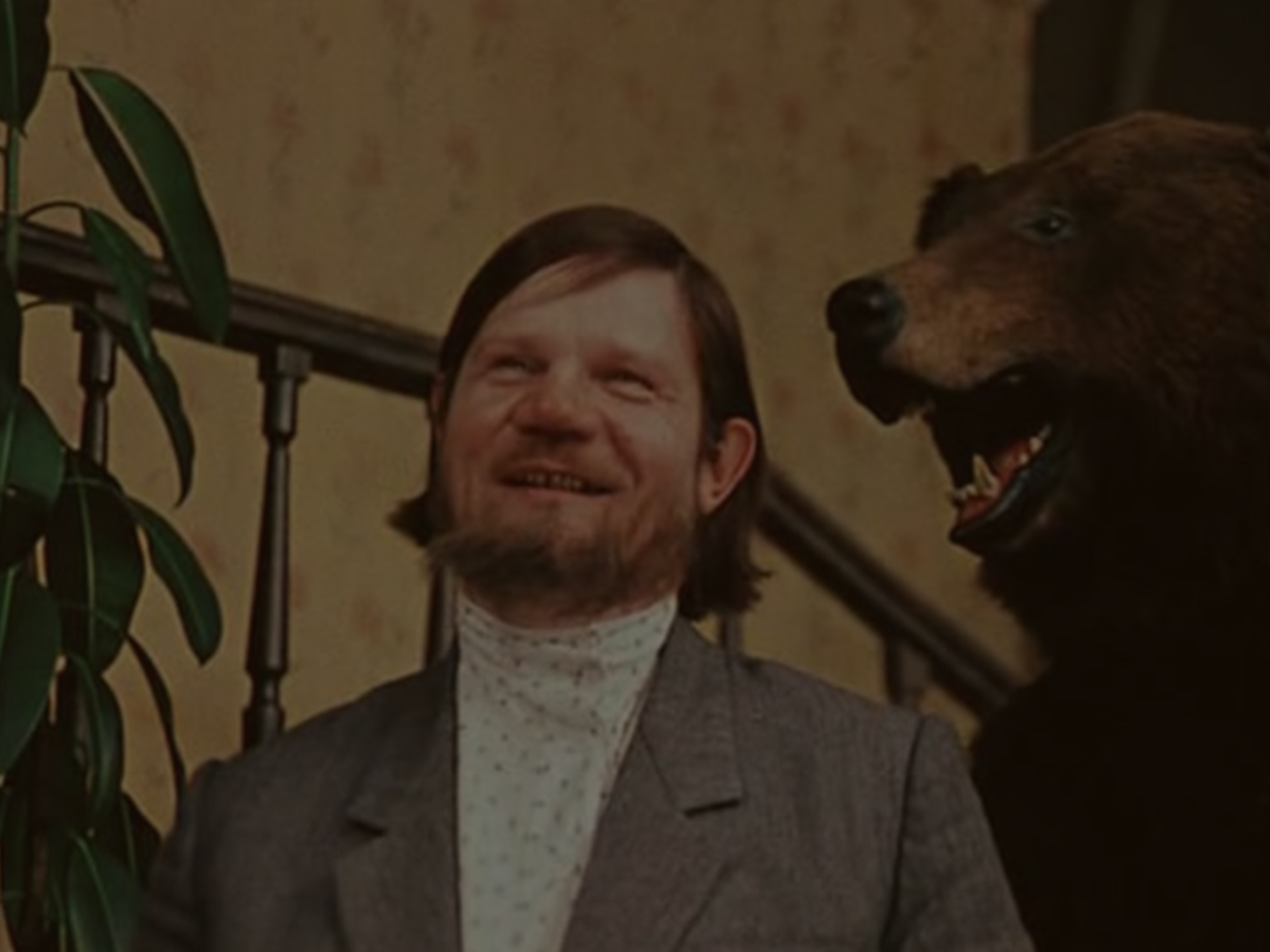 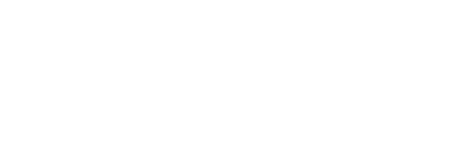 МАСШТАБЫ ДОЛЖНЫ
БЫТЬ ИНТЕРЕСНЫМИ
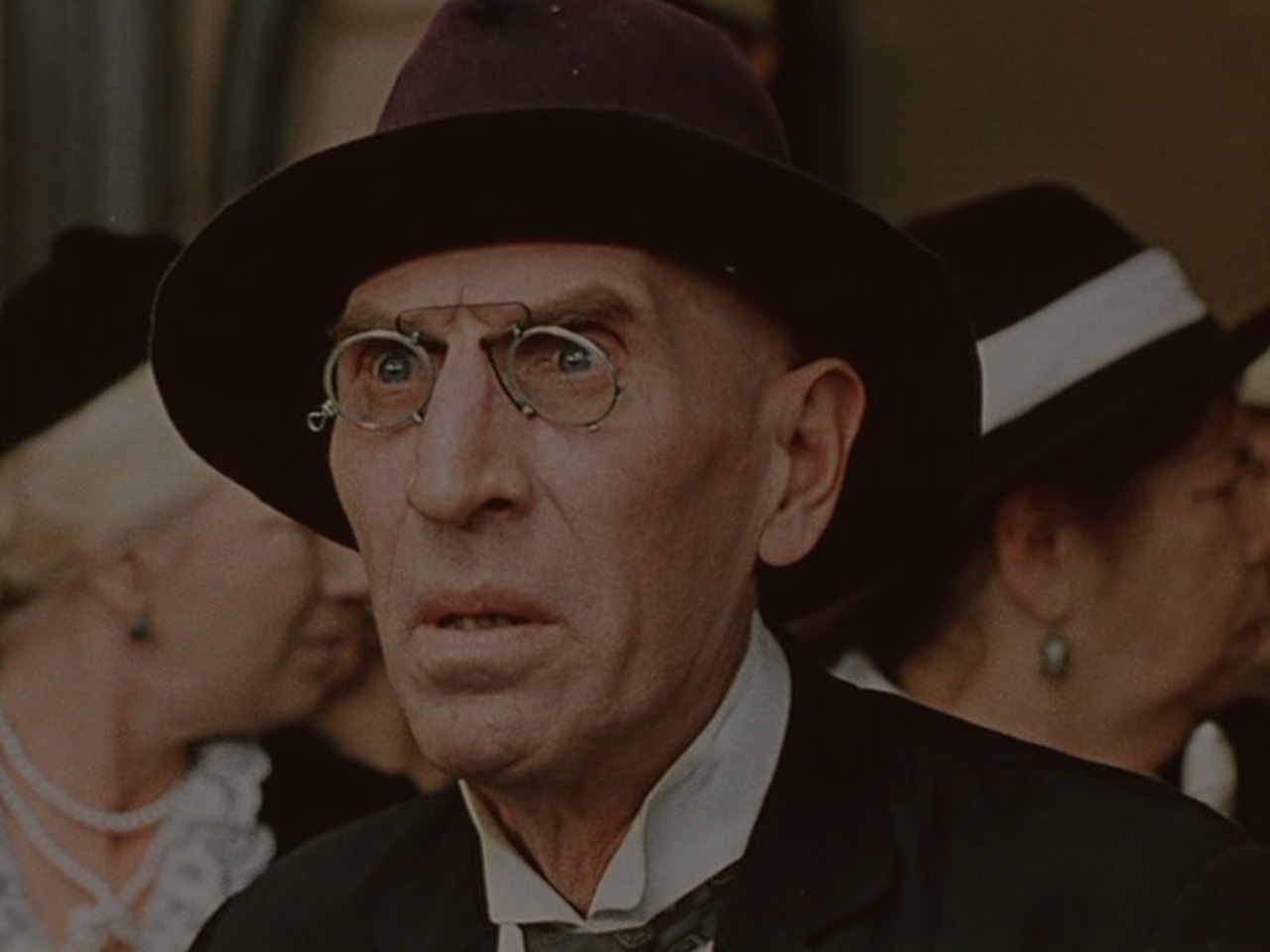 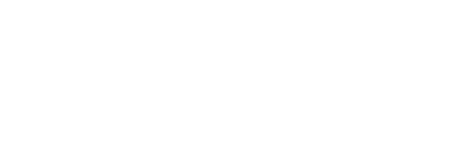 CPL И CPS — 
ЭТО НЕ ДЕШЕВО!
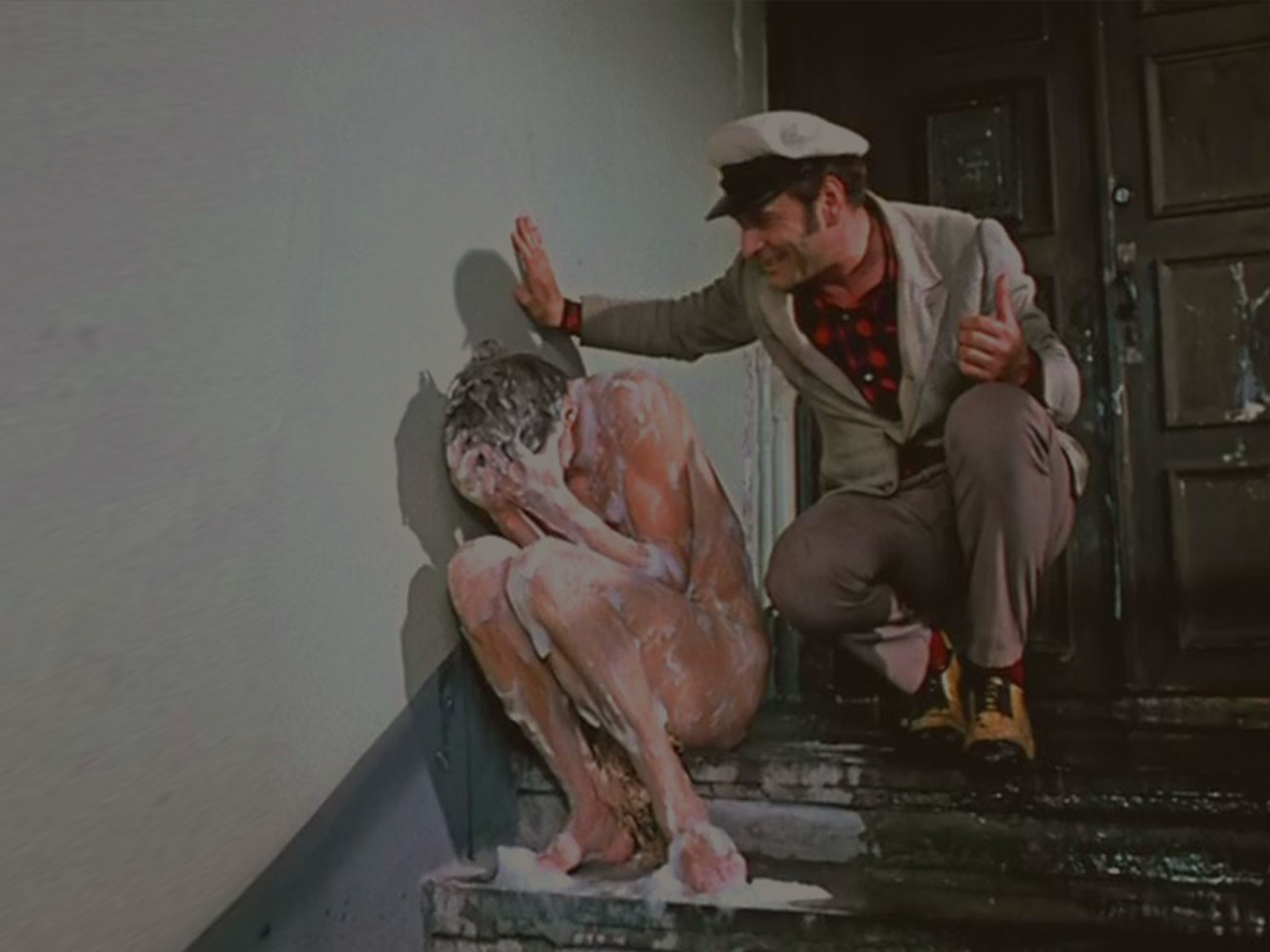 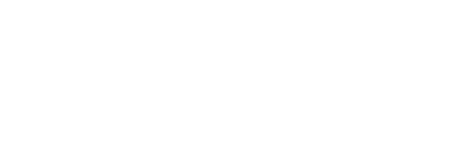 НЕДОСТАТОК 
CPS-МОДЕЛИ
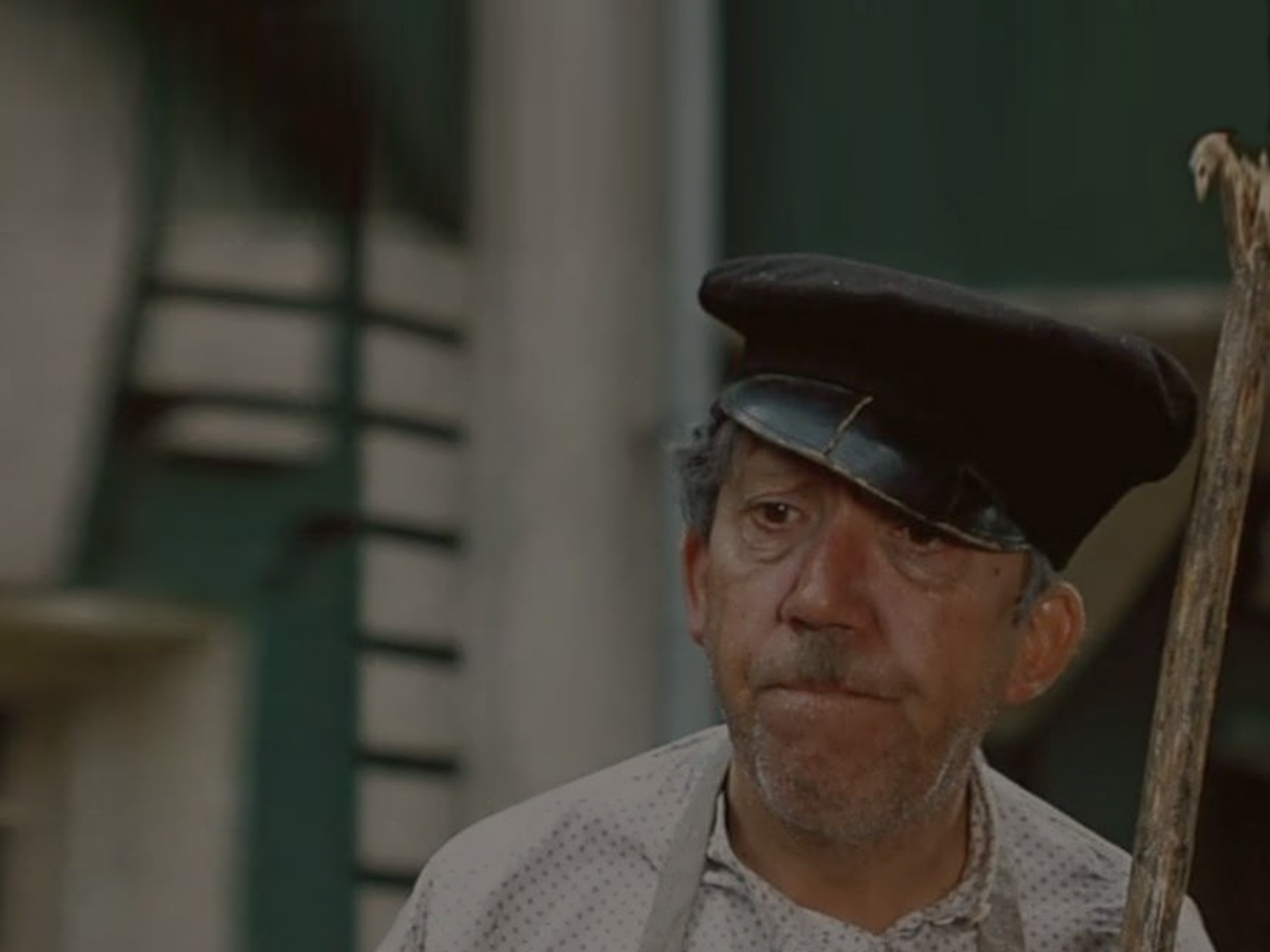 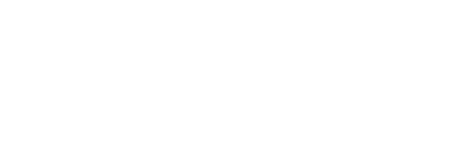 ЗАКАЗЧИК 
НЕ ПОЛУЧАЕТ МАРКЕТИНГОВУЮ ЭКСПЕРТИЗУ
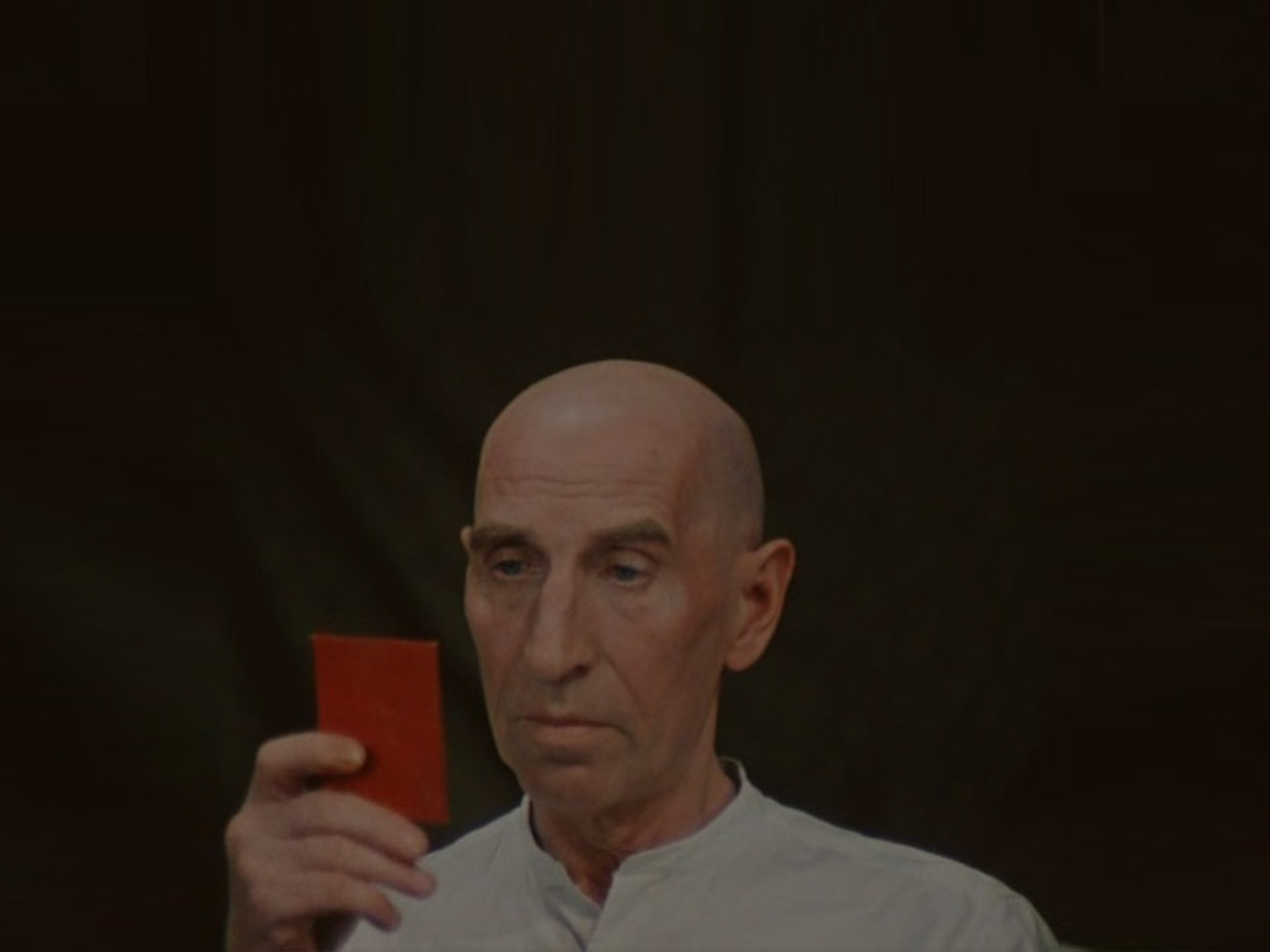 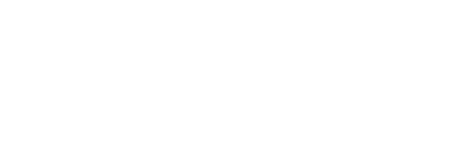 ИМИДЖЕВАЯ СОСТАВЛЯЮЩАЯ ОТСУТСТВУЕТ
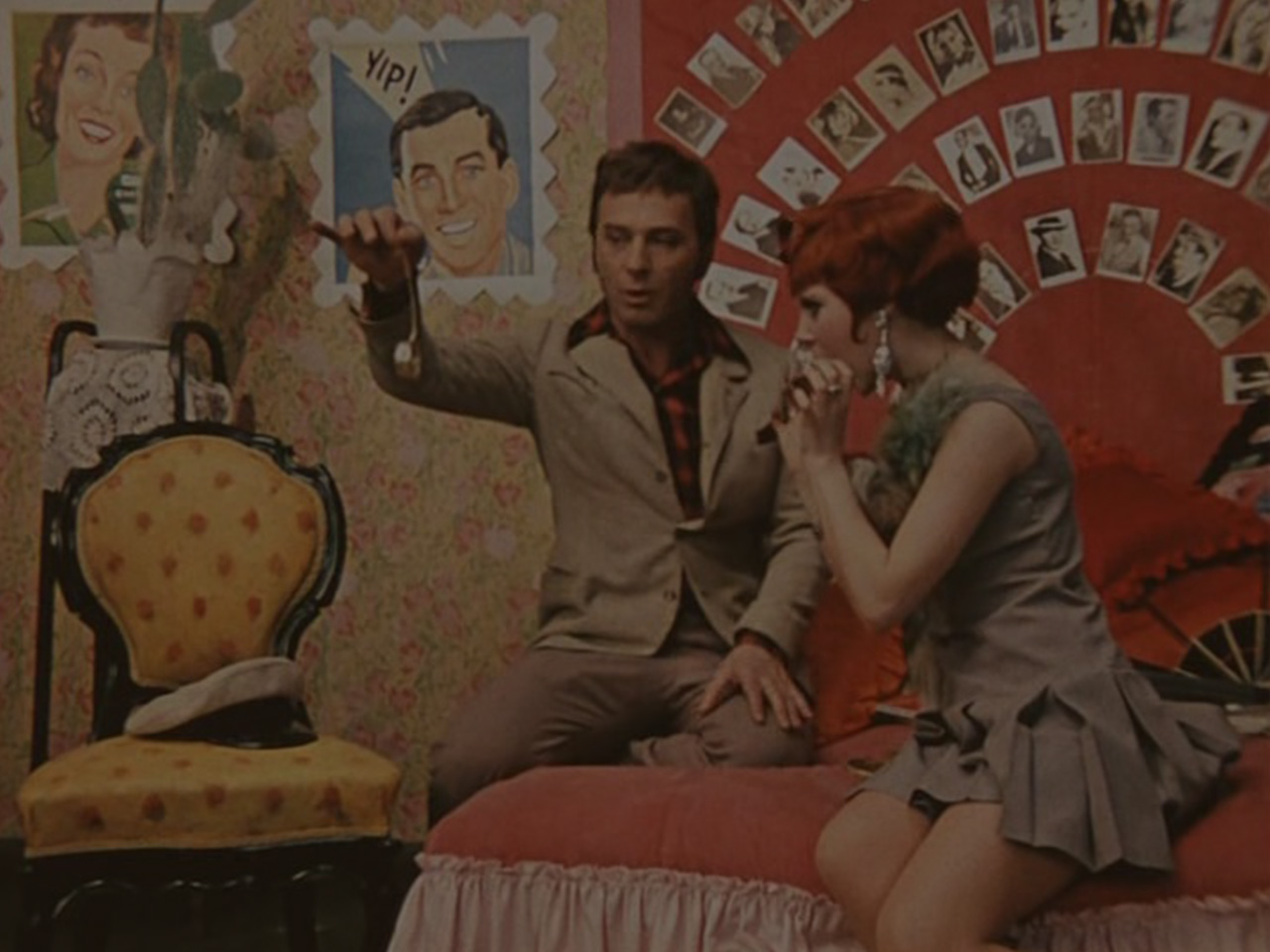 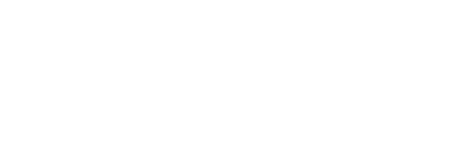 ОПТИМИЗАЦИЯ РАБОТЫ ПОД 
СХЕМУ ОПЛАТЫ
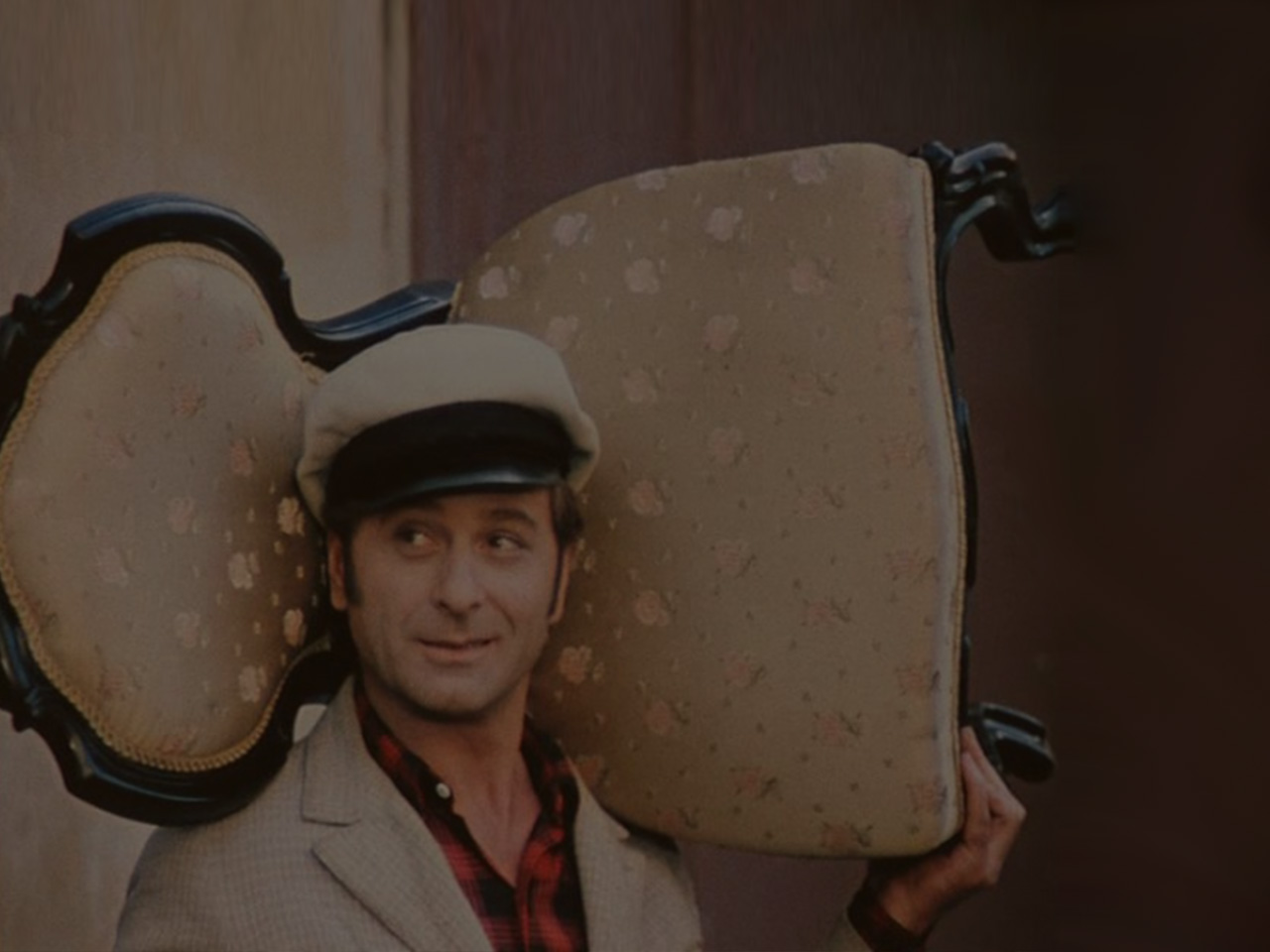 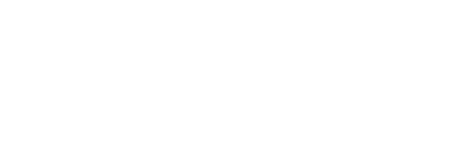 КЕЙСЫ
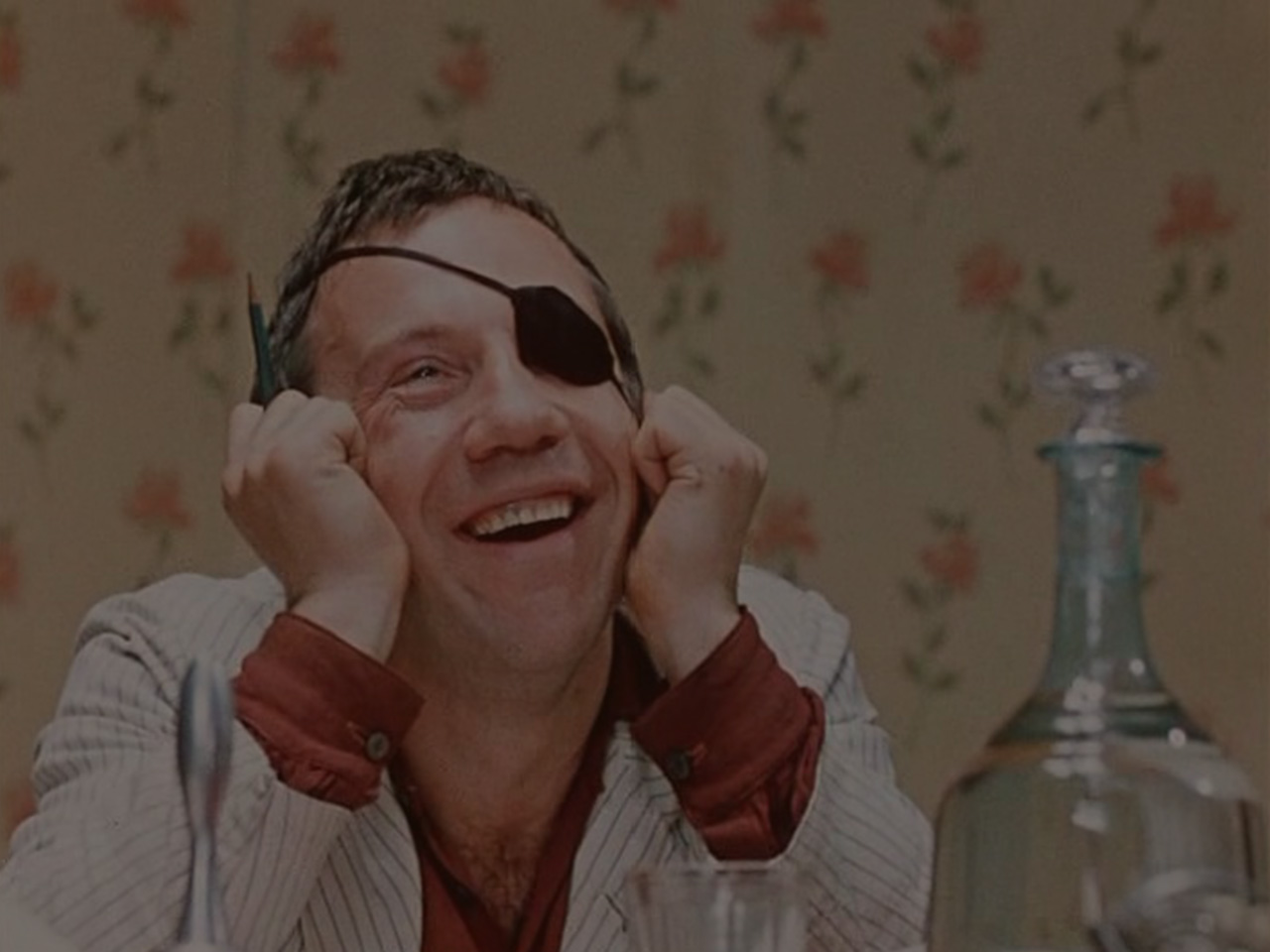 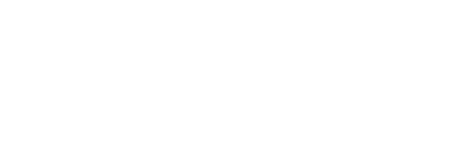 ВЫХОД — ОПЛАТА ЗА ПРОЦЕСС + АНАЛИТИКА
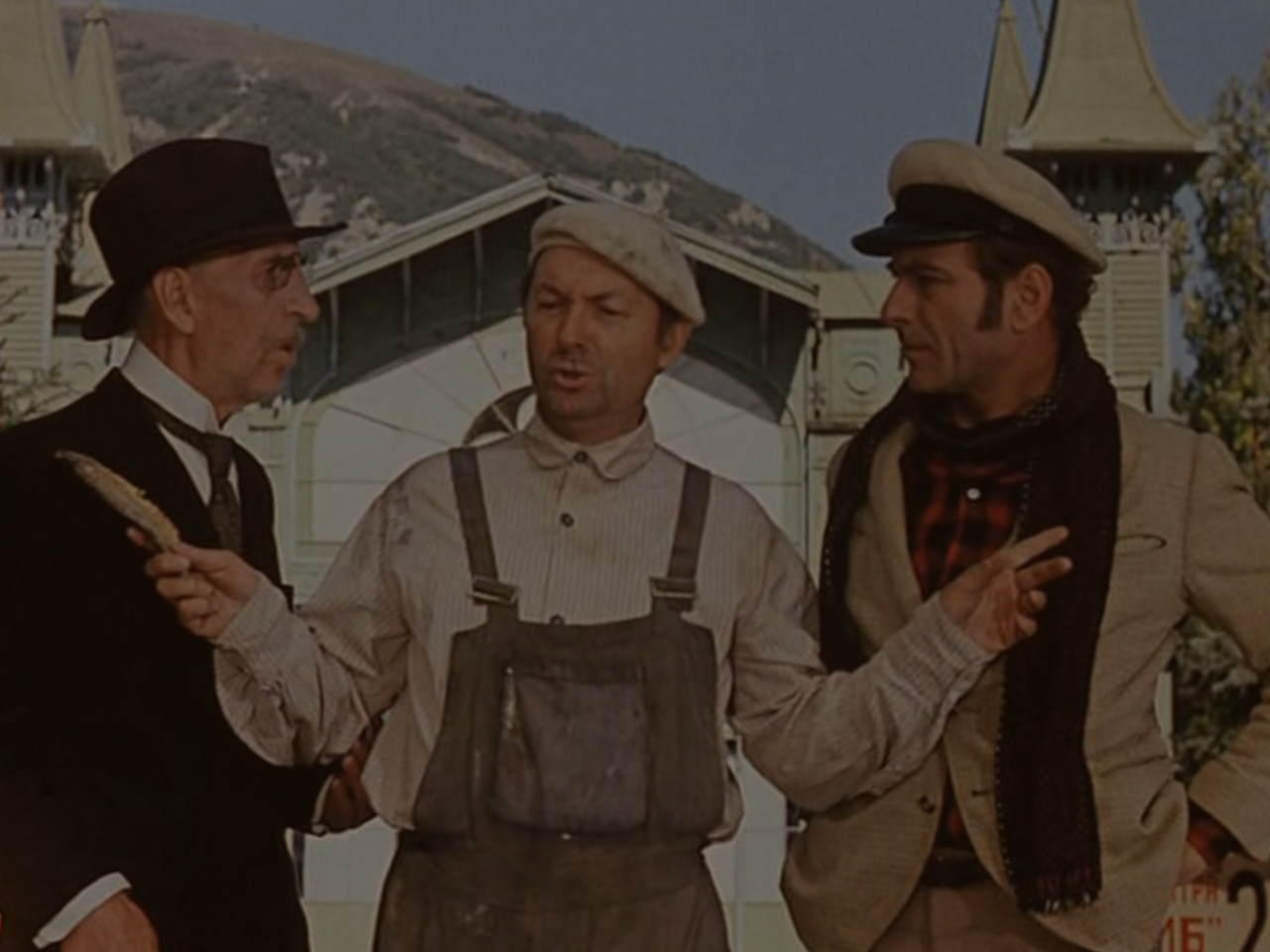 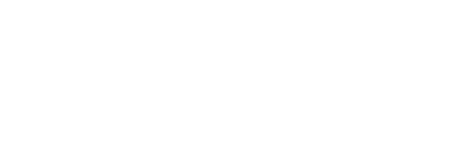 НЕТ ХОРОШИХ 
И ПЛОХИХ СХЕМ
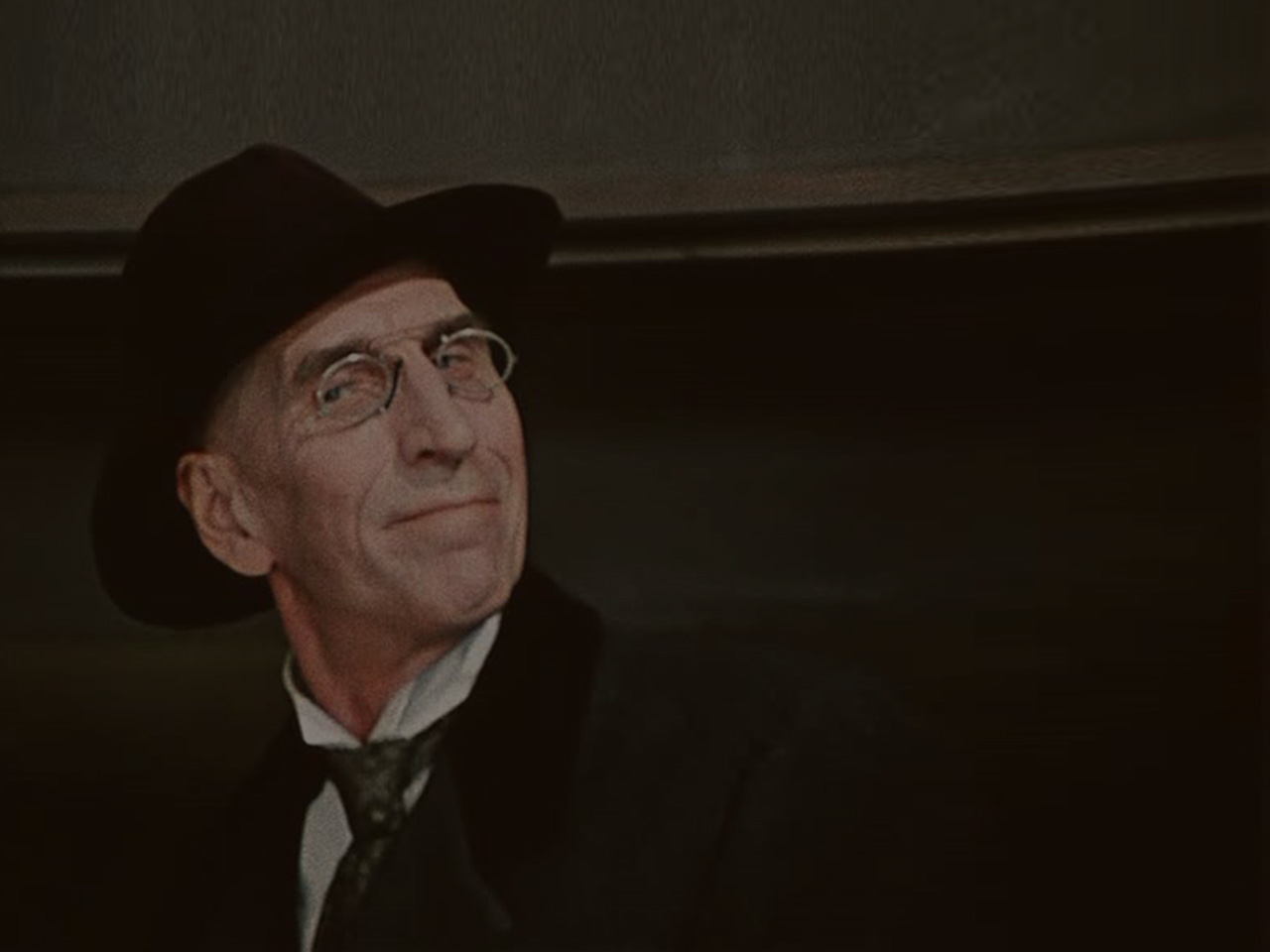 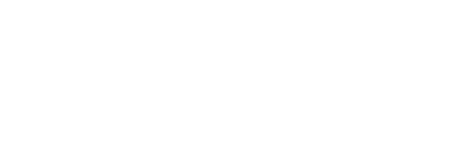 СПАСИБО 
ЗА ВНИМАНИЕ!
АНТОН АНАНЬЕВ
ANTON@SABIT.RU
FACEBOOK.COM/ANTON.ANANYEV
VK.COM/ANTON_ANANYEV
ANTON_ANANYEV
WWW.SABIT.RU
FACEBOOK.COM/SABIT.RU
VK.COM/SABIT_RU
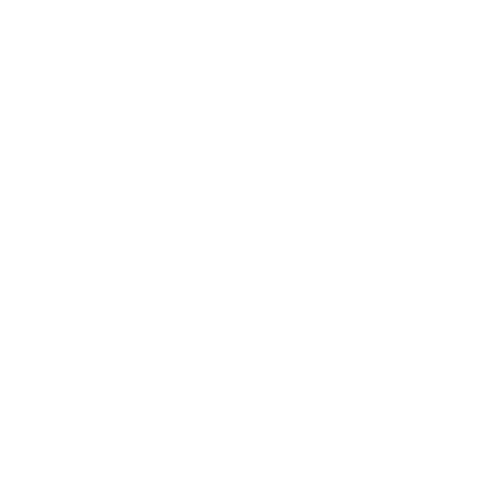